„6Isten ugyanis, aki ezt mondta: „Sötétségből világosság ragyogjon fel”, ő gyújtott világosságot szívünkben, hogy felragyogjon előttünk Isten dicsőségének ismerete Krisztus arcán. 7Ez a kincsünk pedig cserépedényekben van, hogy ezt a rendkívüli erőt Istennek tulajdonítsuk, és ne magunknak:
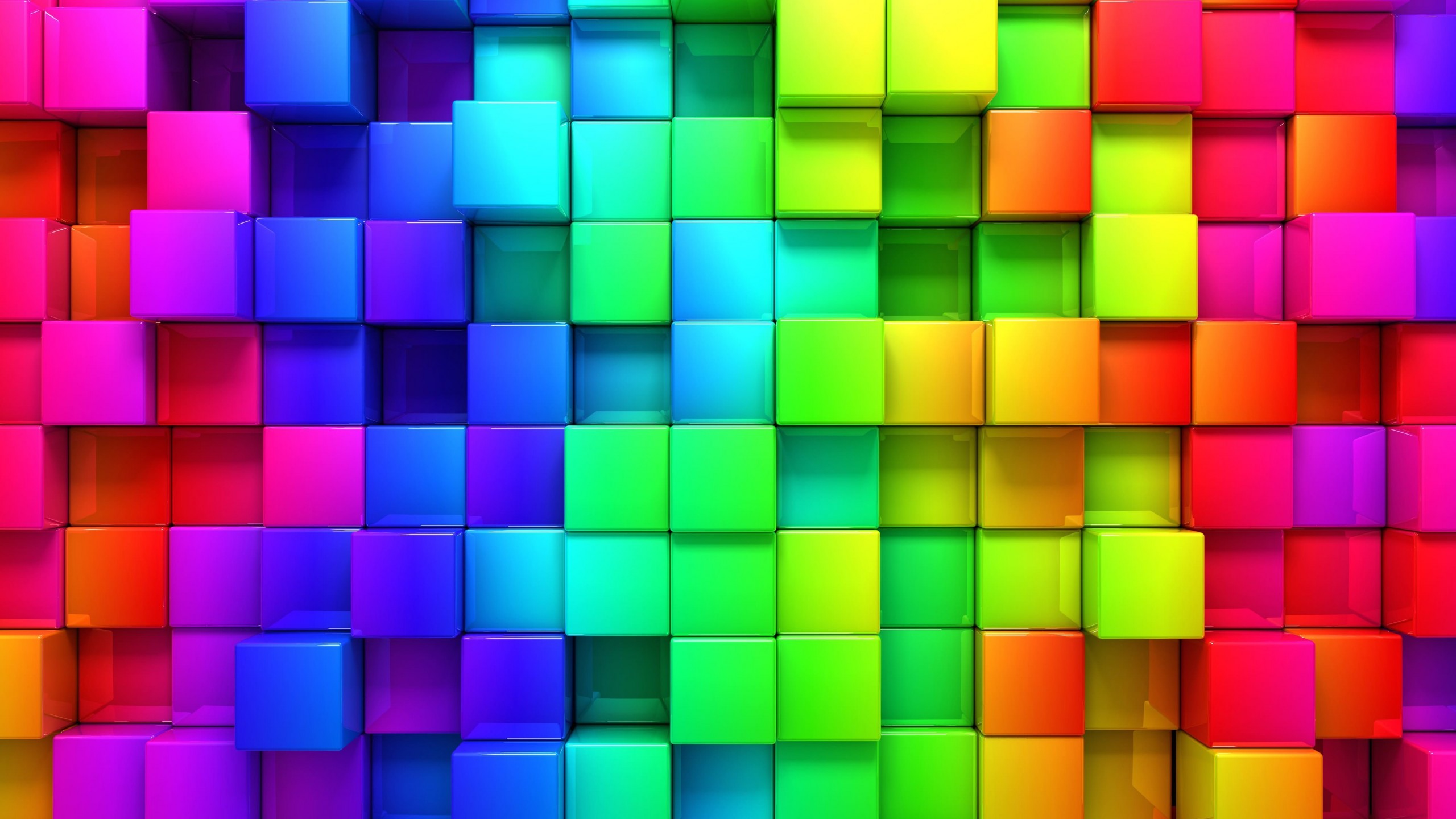 8Mindenütt szorongatnak minket, de nem szorítanak be, kétségeskedünk, de nem esünk kétségbe; 9üldözöttek vagyunk, de nem elhagyottak, letipornak, de el nem veszünk; 10Jézus halálát mindenkor testünkben hordozzuk, hogy Jézus élete is láthatóvá legyen testünkben.” 
									    II Kor 4,6-10
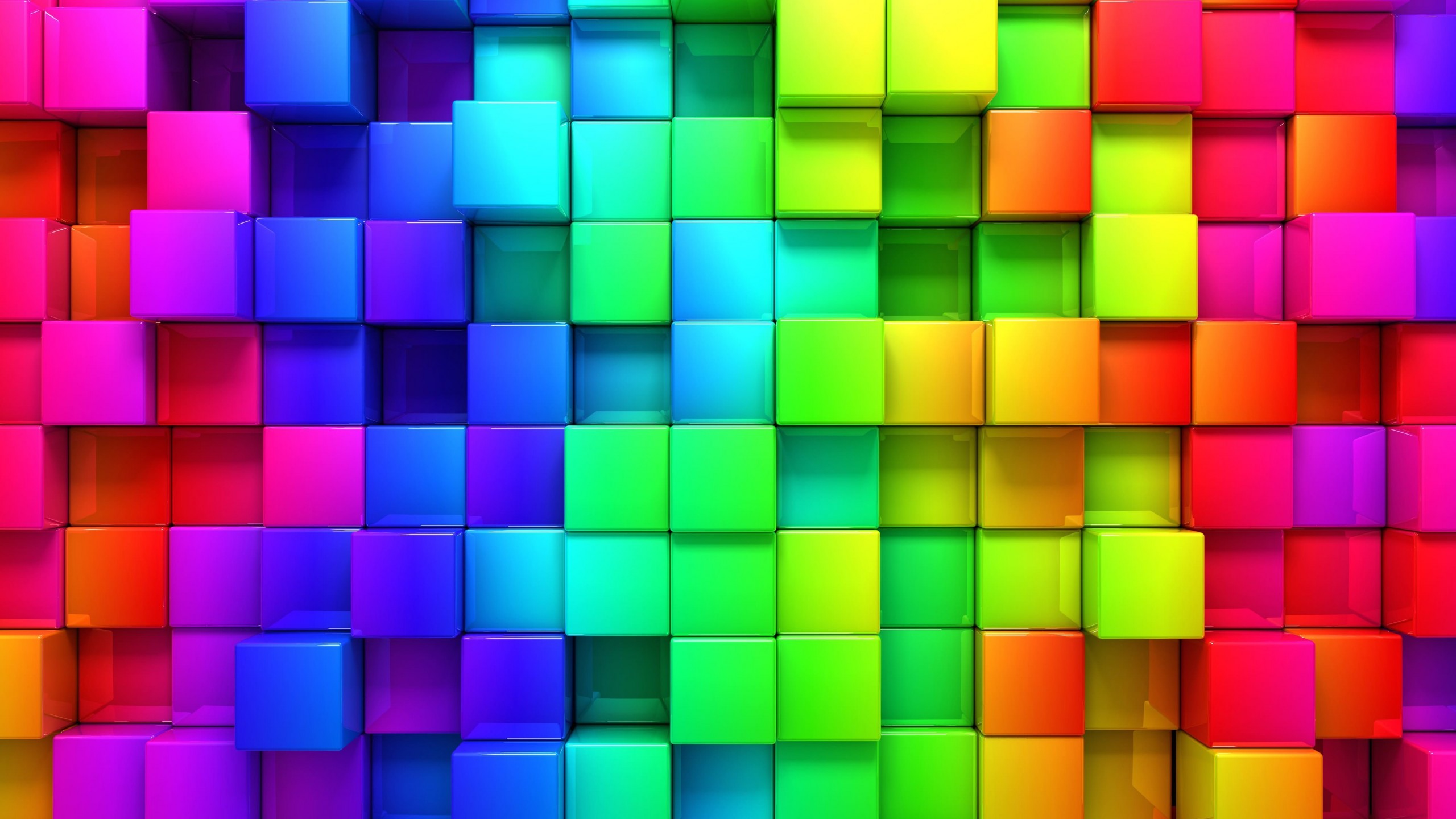 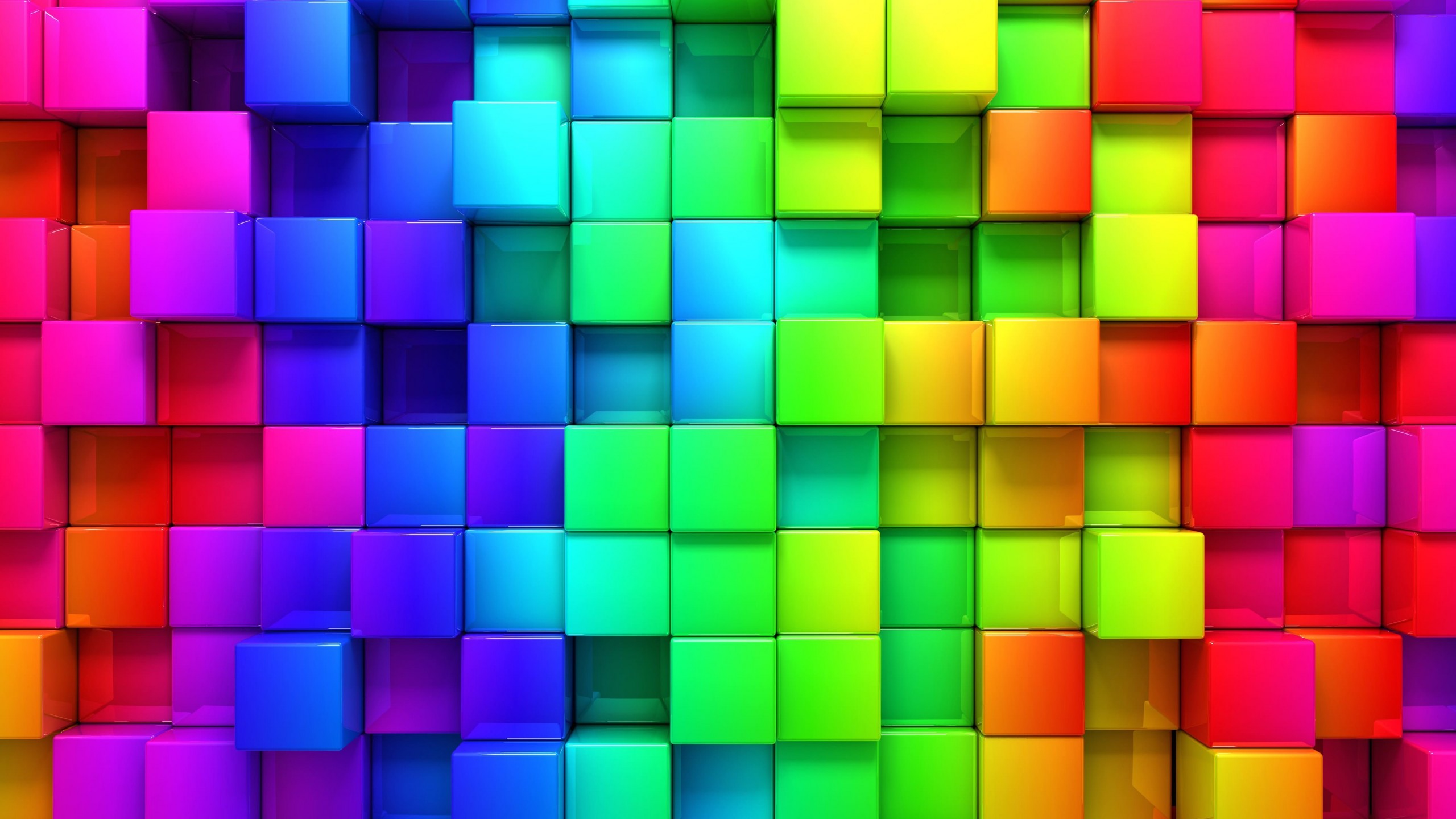 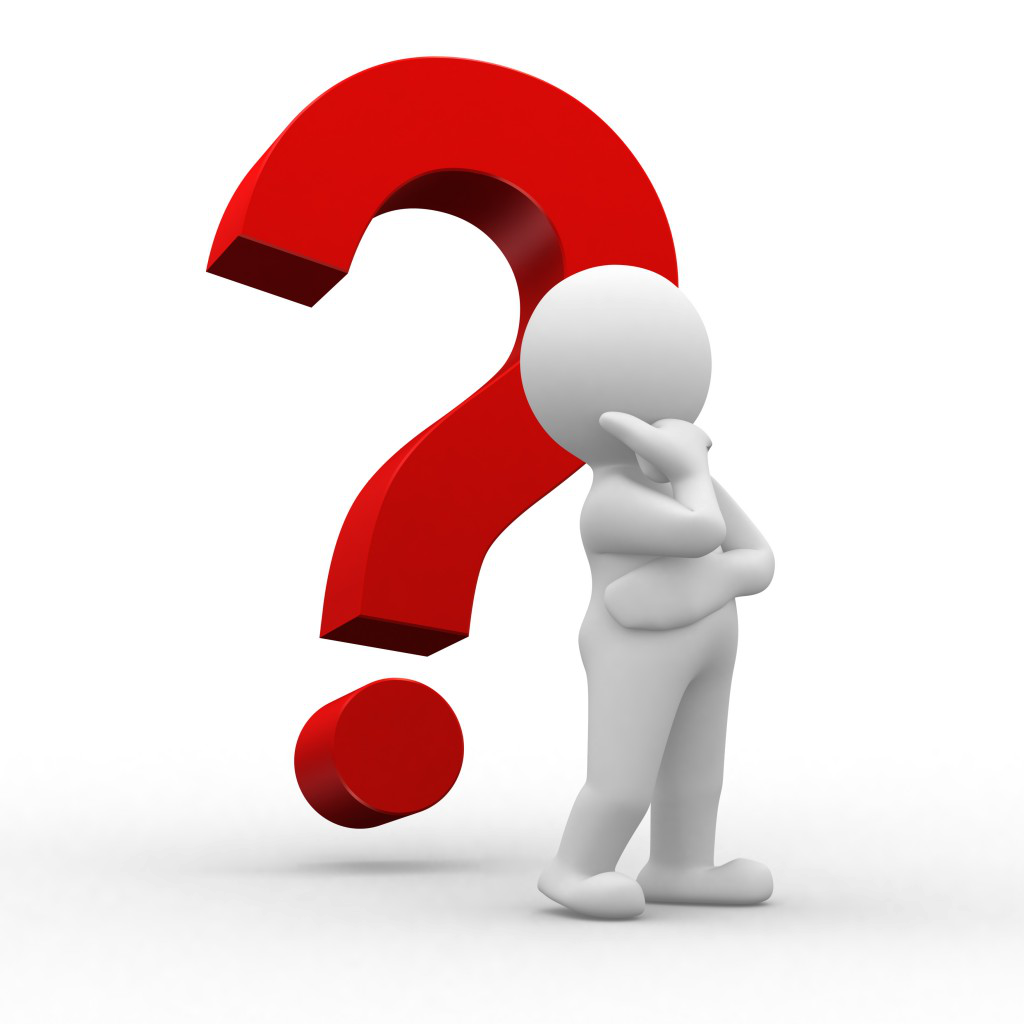 3 „húsbavágó” kérdés
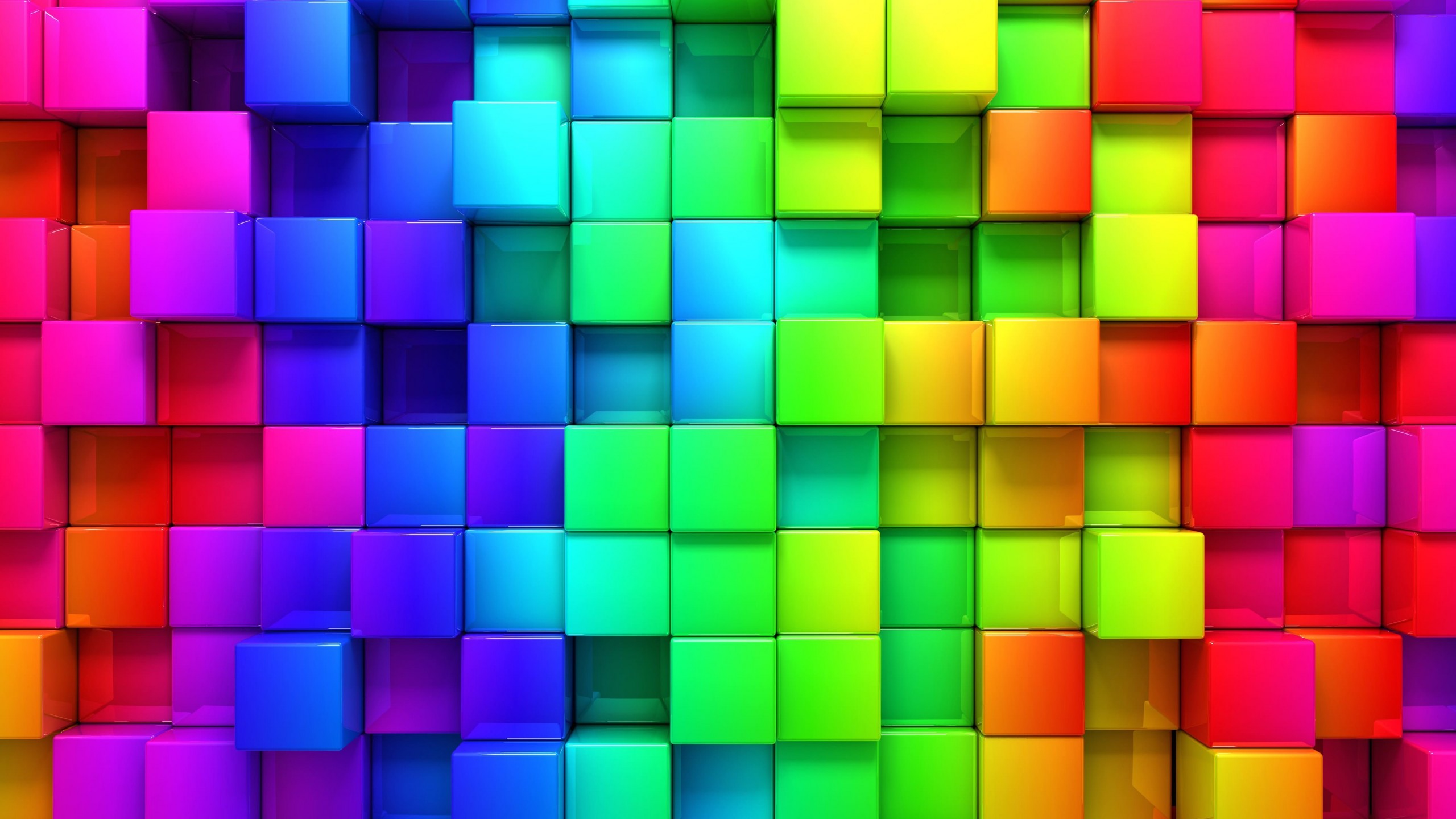 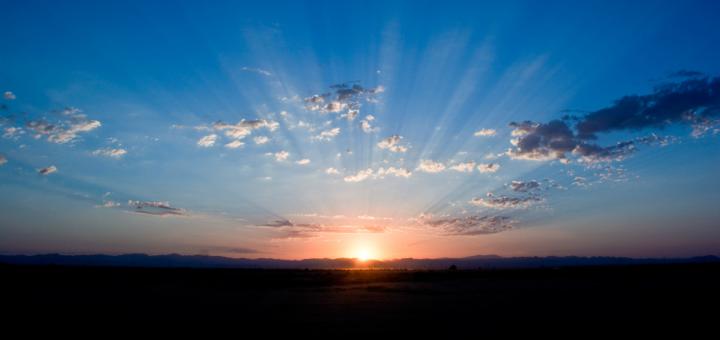 Hogyan ragyoghat fel 
a sötétségből világosság?
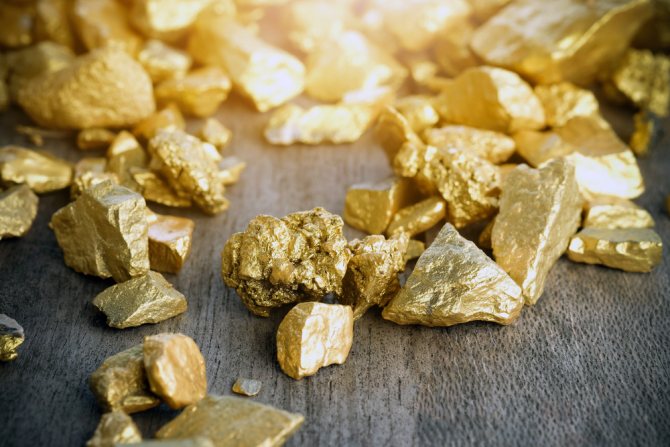 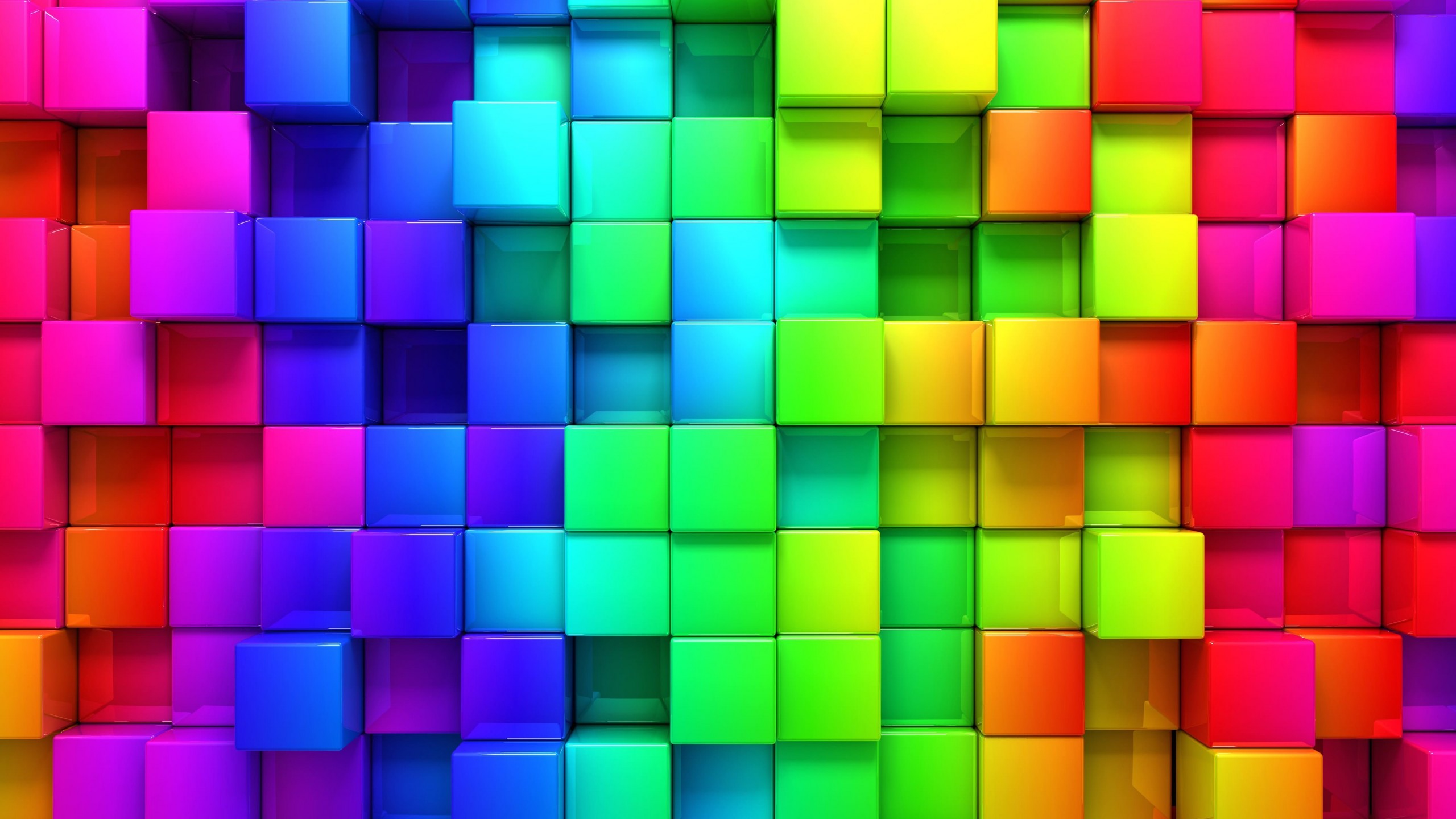 2. Mi az a kincs, 
ami cserépedényben van?
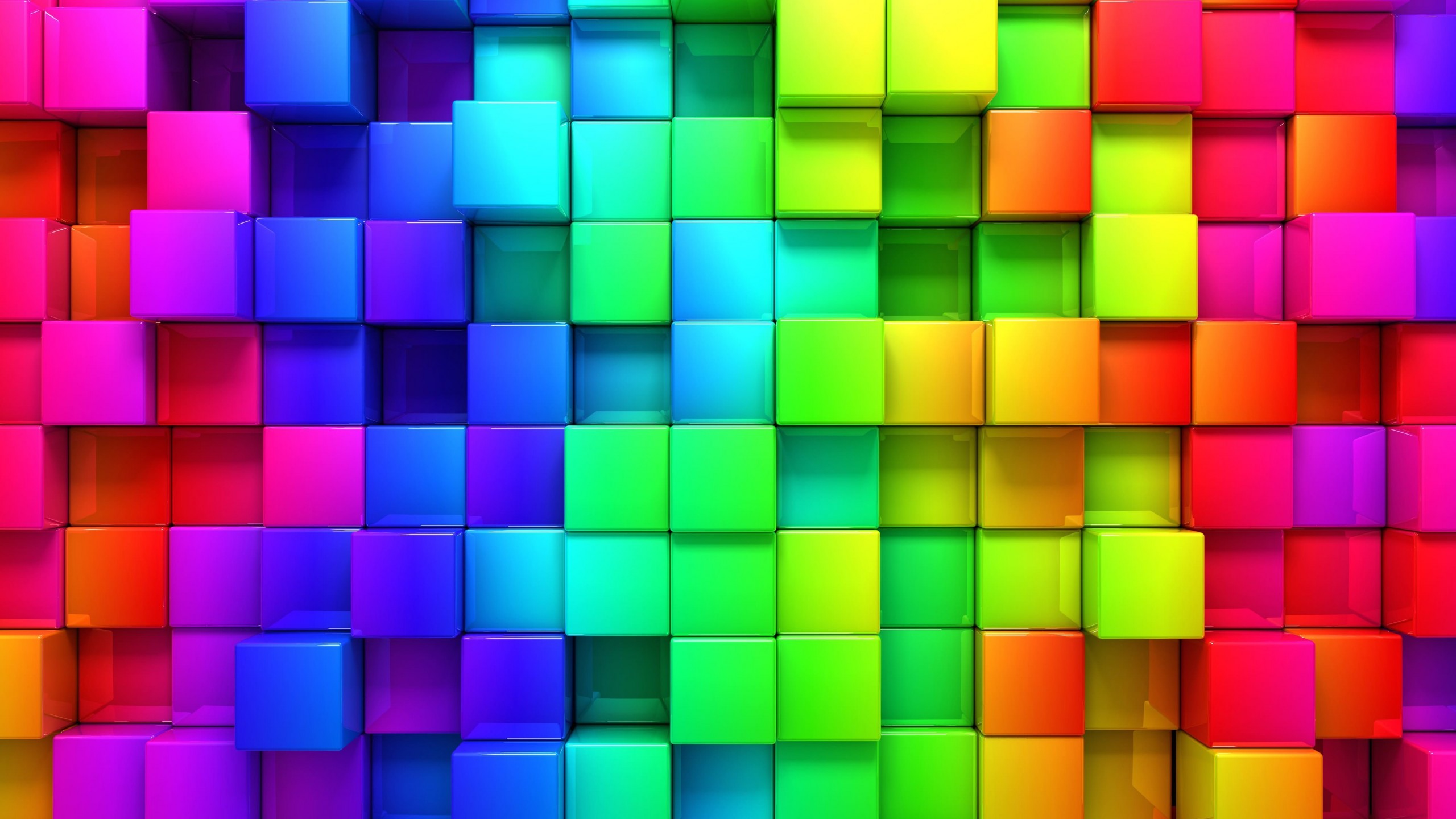 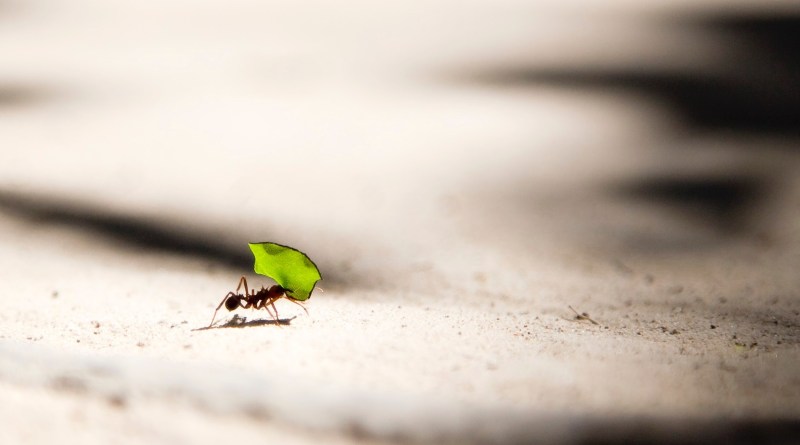 3. Hogyan tartja meg Isten az övéit a nehézségekben?
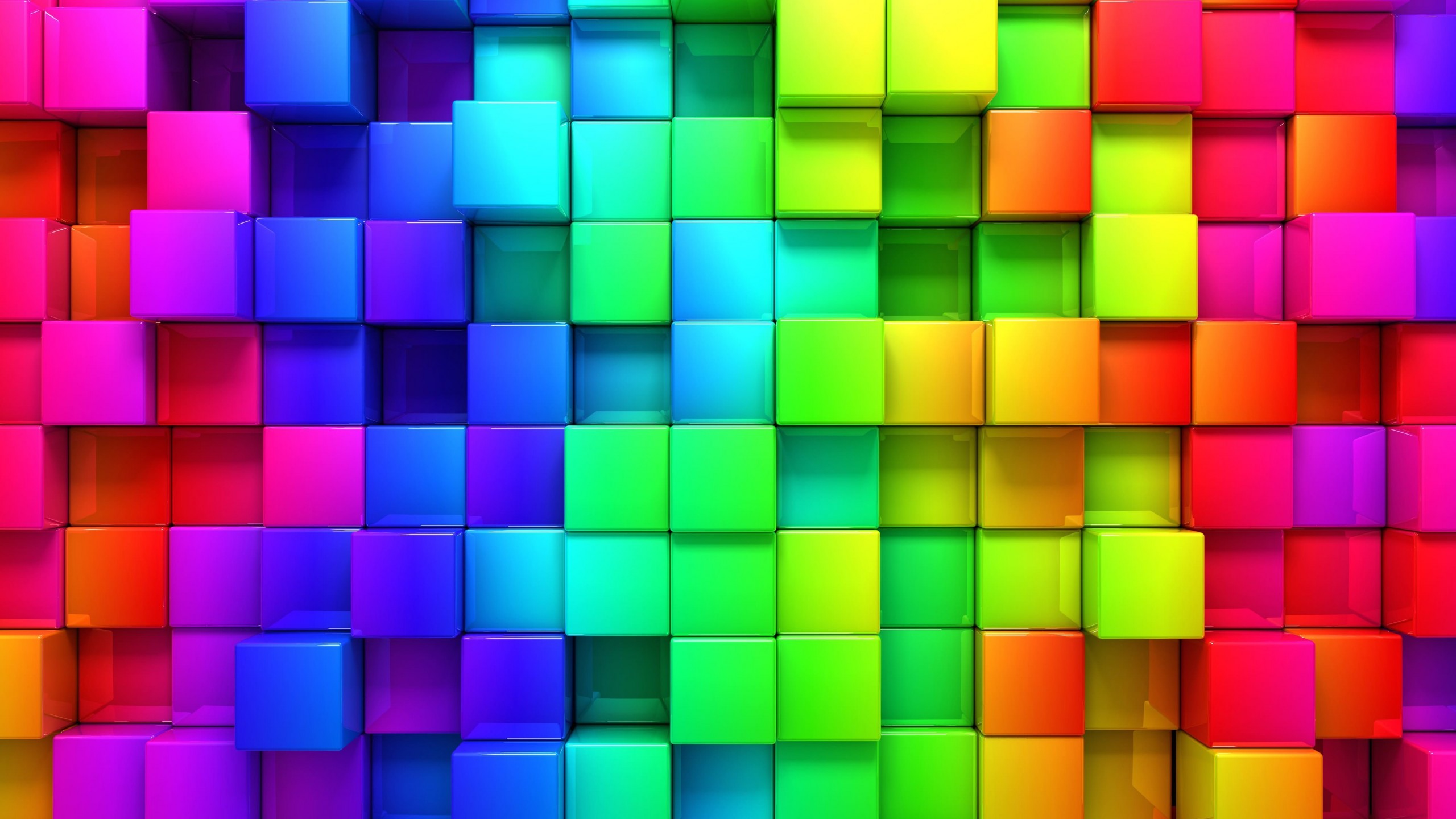 „Isten igéje élő és ható, élesebb minden kétélű kardnál, és áthatol az elme és a lélek, az ízületek és a velők szétválásáig, és megítéli a szív gondolatait és szándékait. 13Nincsen olyan teremtmény, amely rejtve volna előtte, sőt mindenki mezítelen és fedetlen az ő szeme előtt.” Zsid 4,12-13
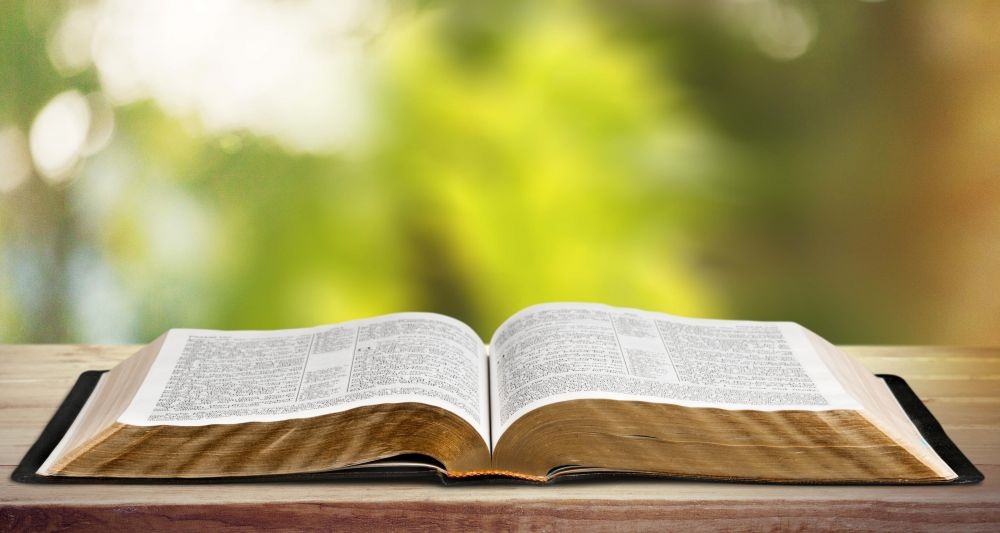 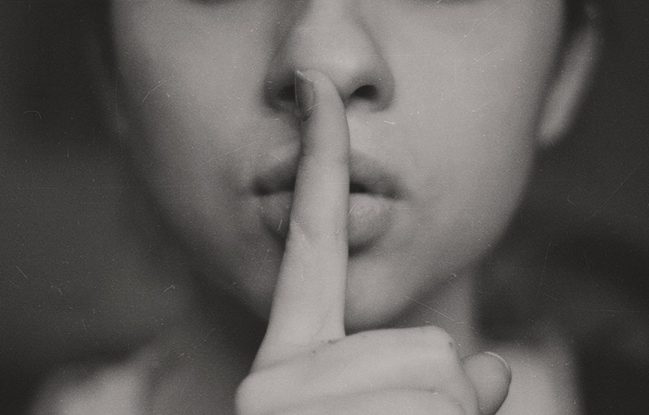 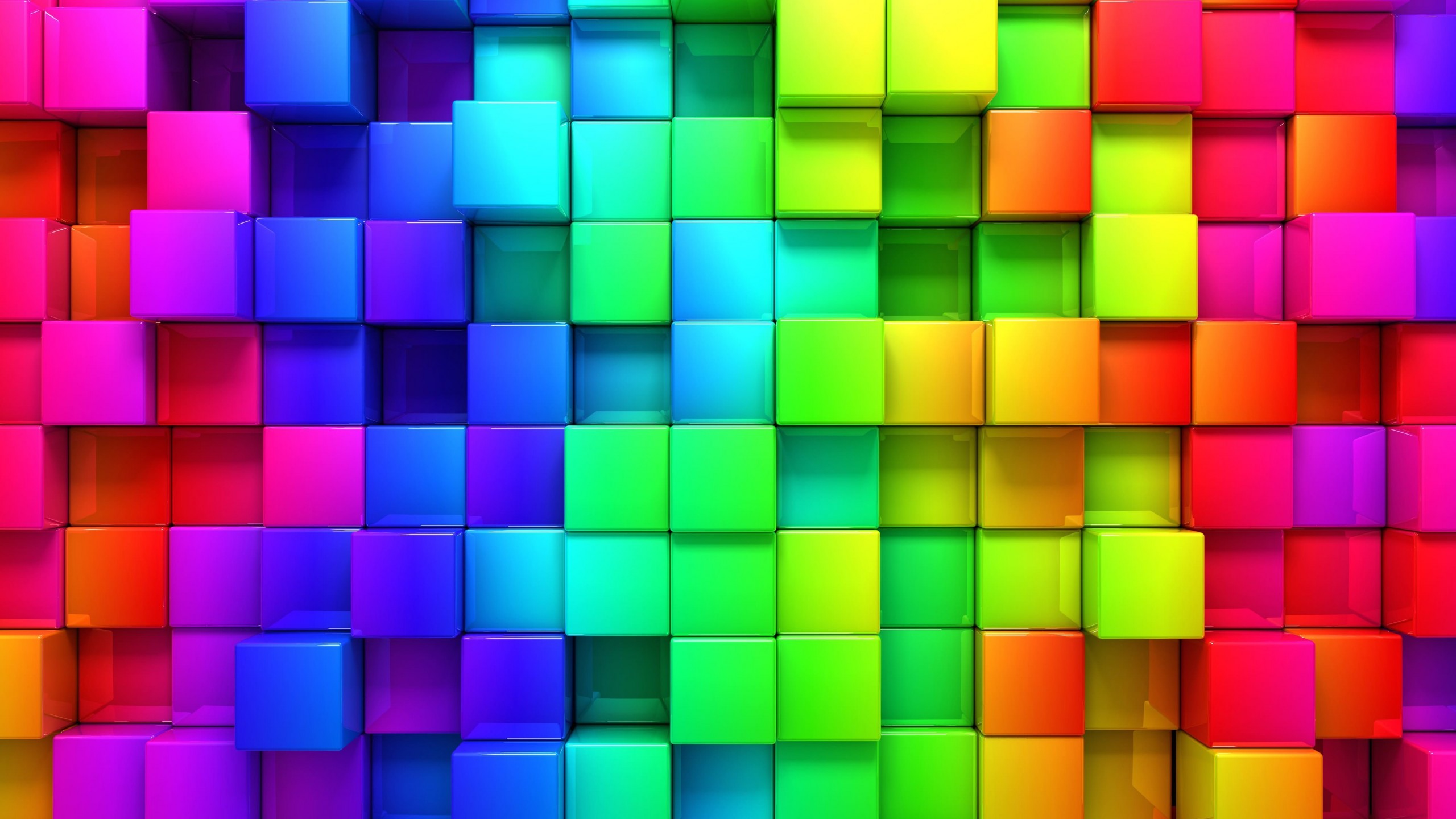 „Mert nincs olyan rejtett dolog, amely le ne lepleződnék, és olyan titok, amely ki ne tudódnék.” Mt 10,26
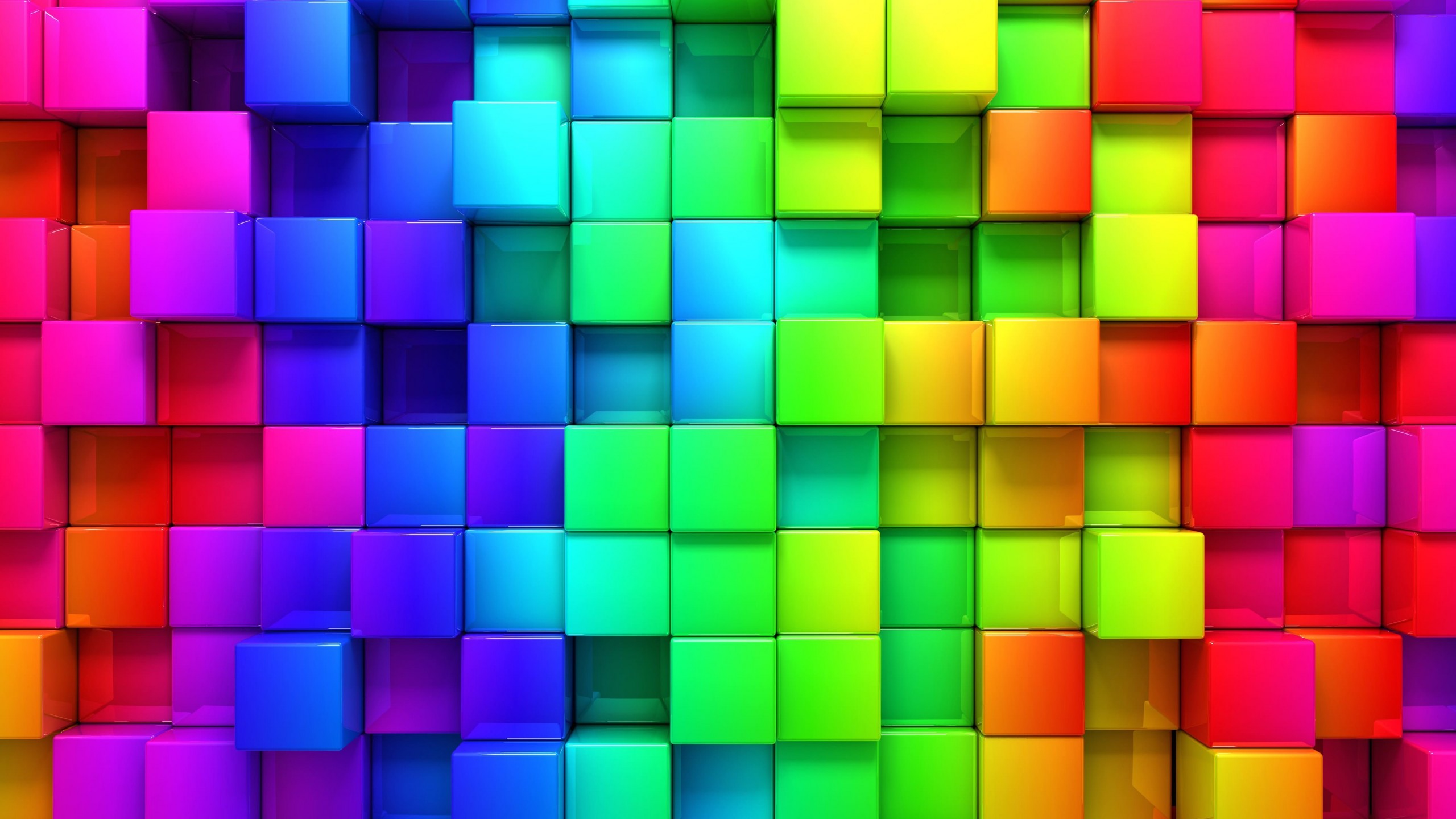 Az EVANGÉLIUM
Isten tervéről
Jézus Krisztusról
az Emberről
szól
„5Az az indulat legyen bennetek, ami Krisztus Jézusban is megvolt: 6mert ő Isten formájában lévén nem tekintette zsákmánynak, hogy egyenlő Istennel, 7hanem megüresítette önmagát, szolgai formát vett fel, emberekhez hasonlóvá lett, és magatartásában is embernek bizonyult; 8megalázta magát, és engedelmeskedett mindhalálig, mégpedig a kereszthalálig.” Fil 2,5-8
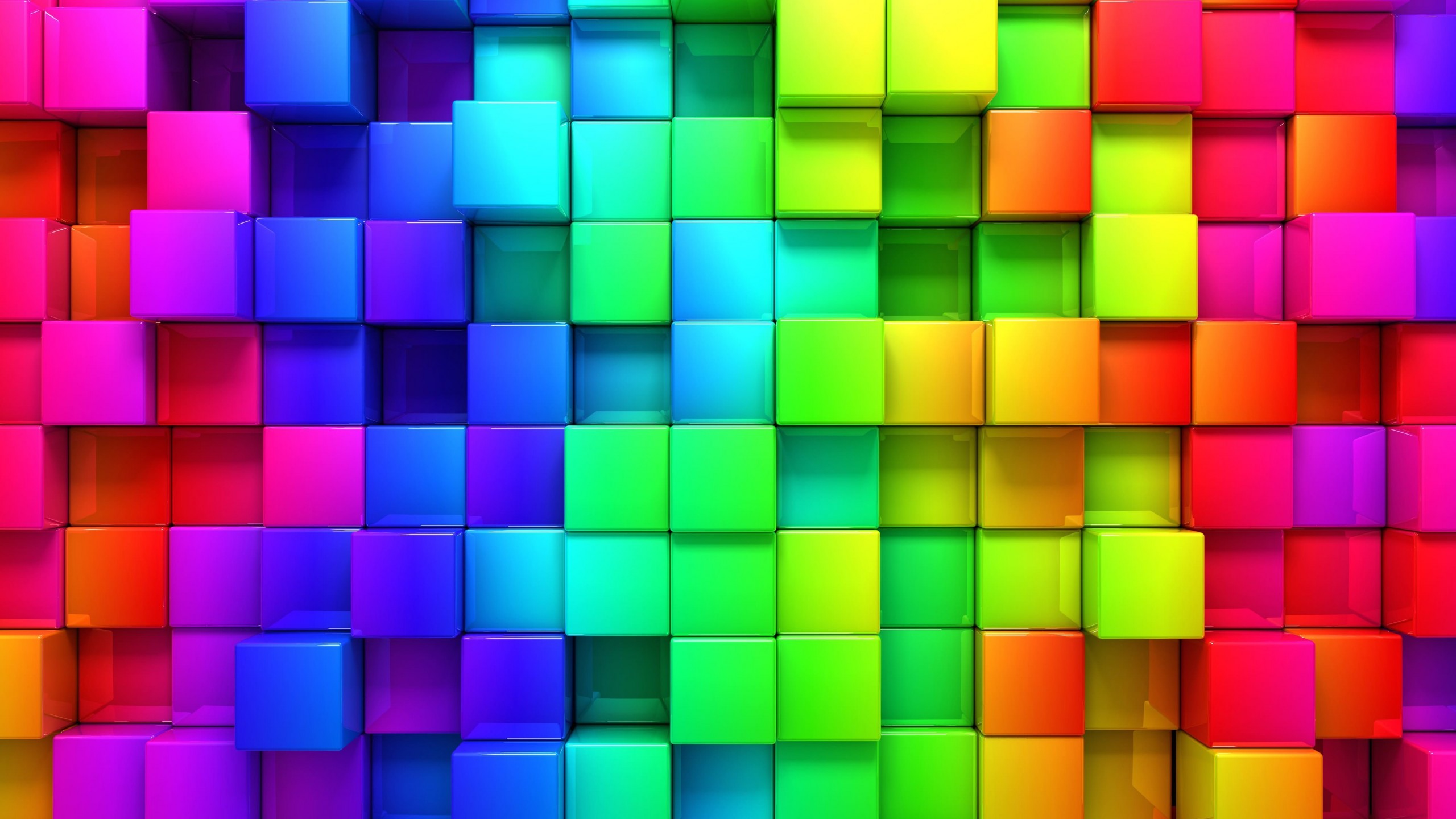 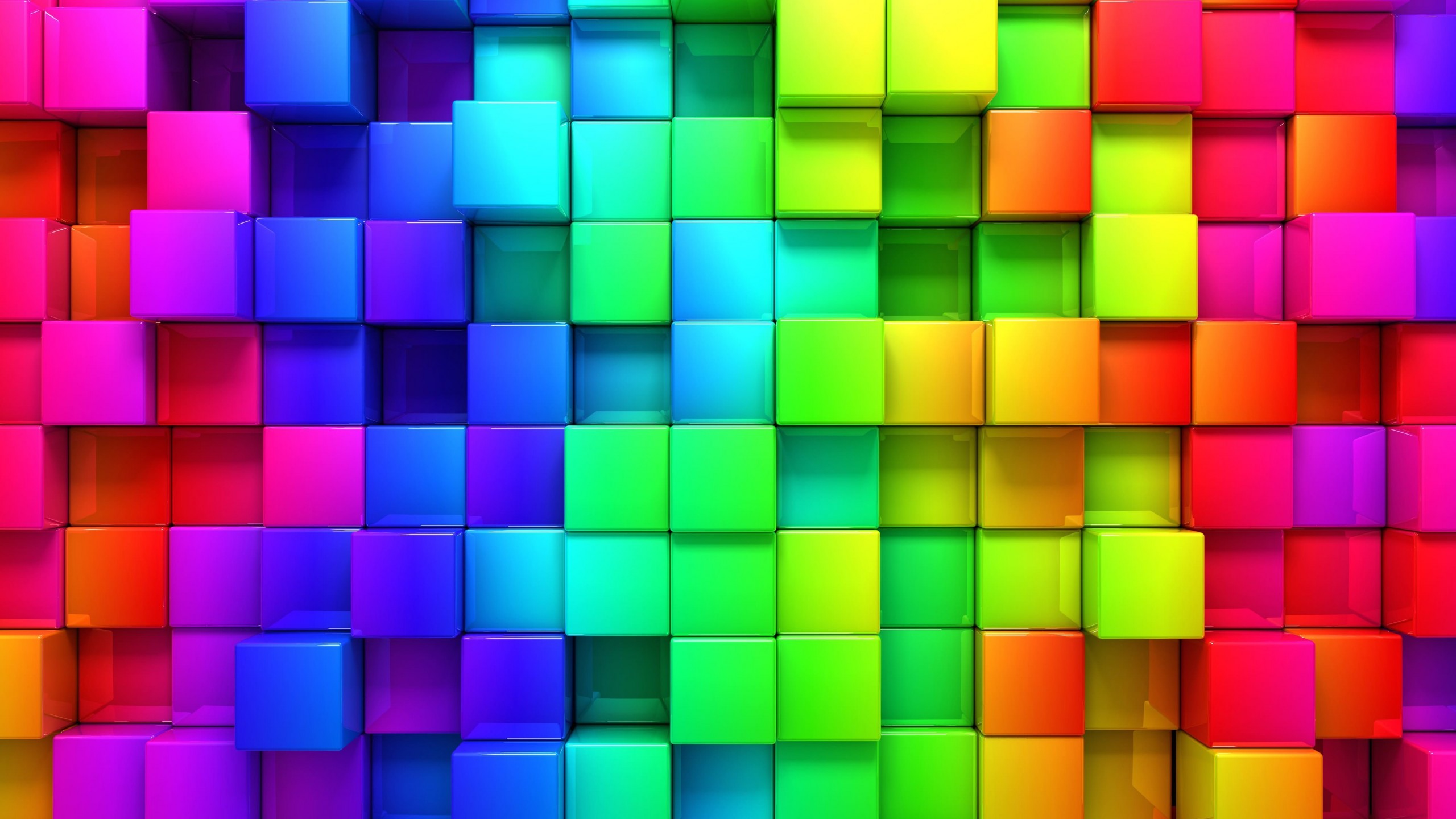 „15Mert nem olyan főpapunk van, aki ne tudna megindulni erőtlenségeinken, hanem olyan, aki hozzánk hasonlóan kísértést szenvedett mindenben, kivéve a bűnt.” Zsid 4,15
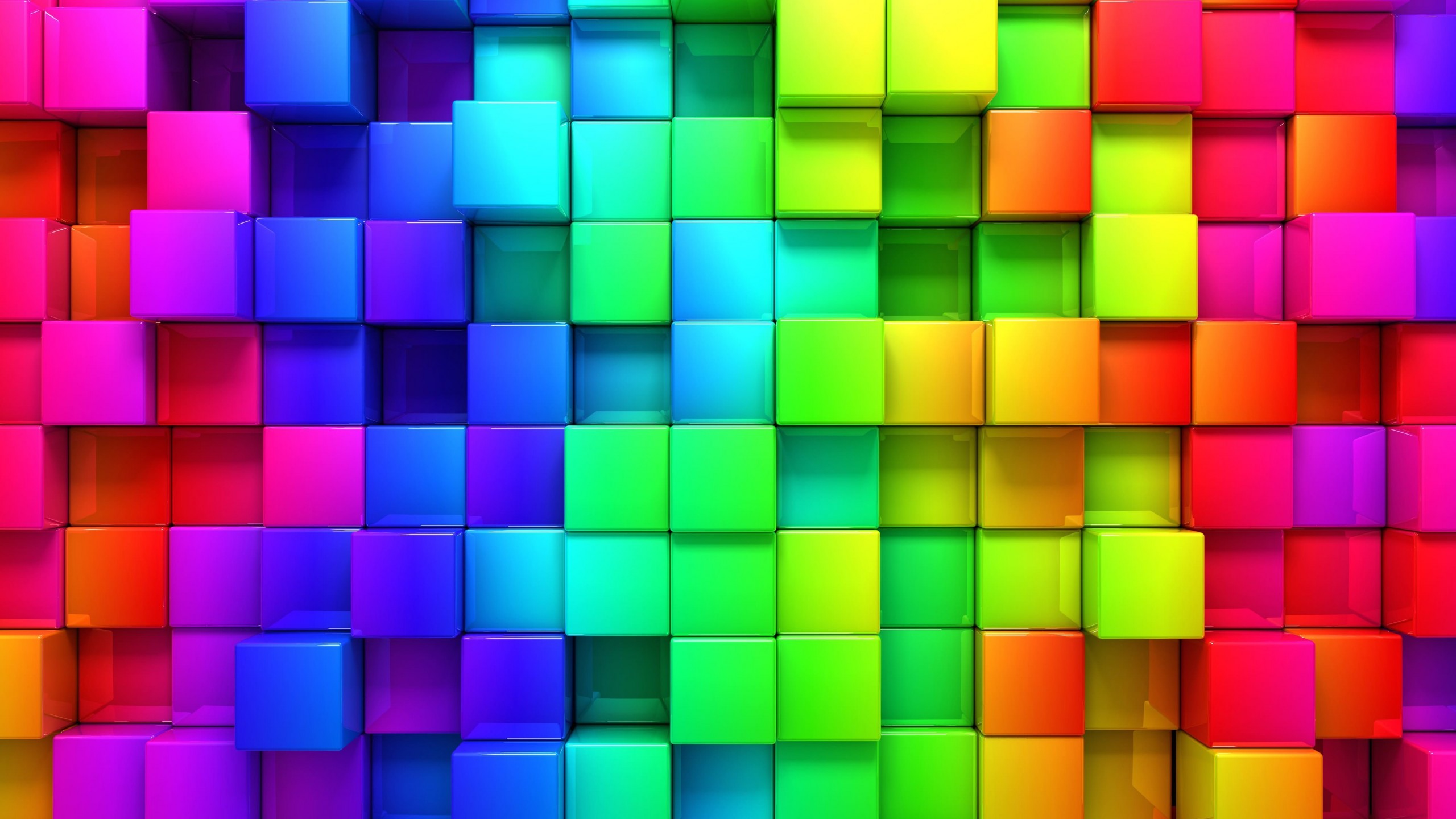 „18Mivel maga is kísértést szenvedett, segíteni tud azokon, akik kísértésbe esnek.” Zsid 2,18
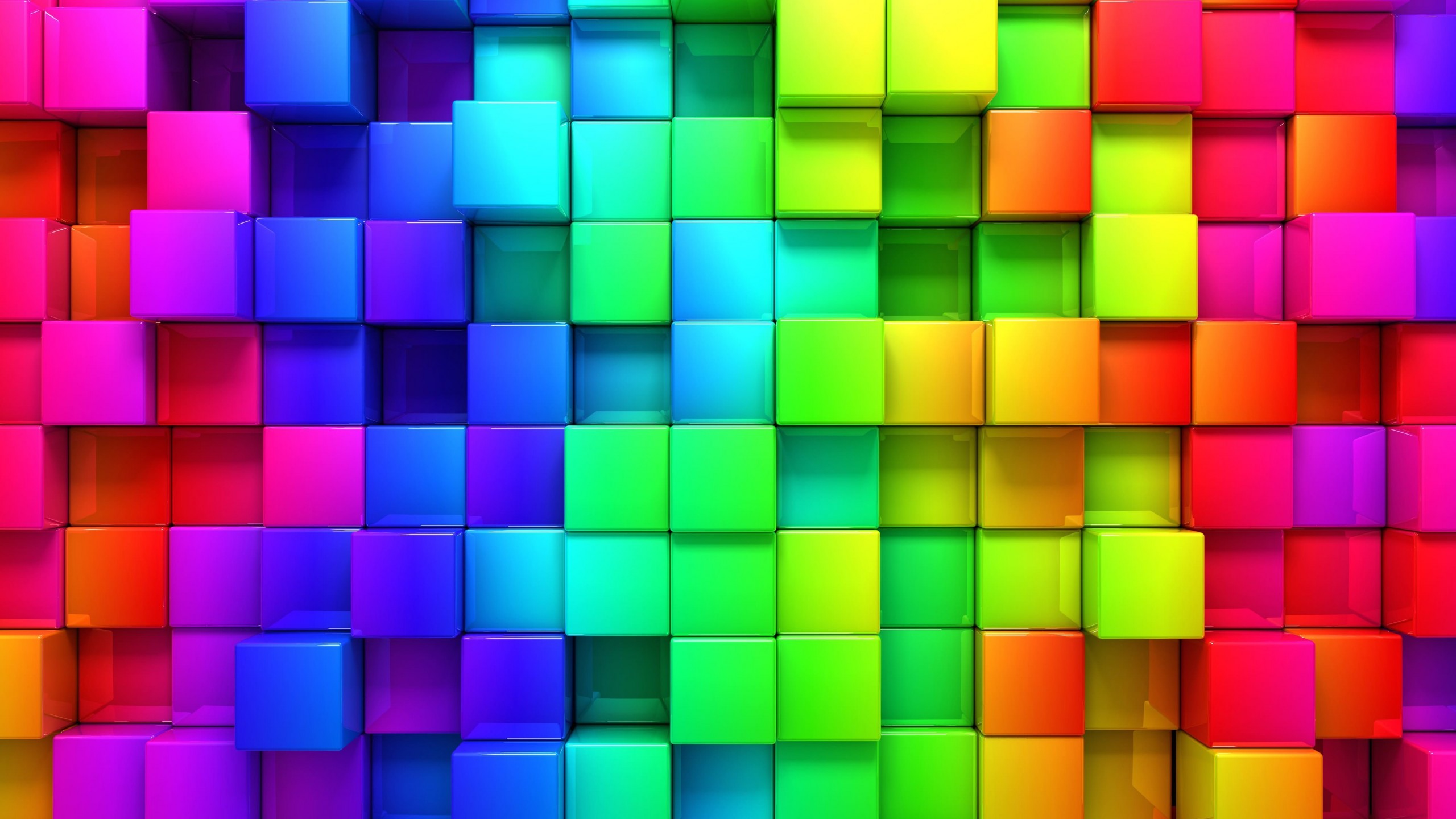 „10Ez most nyilvánvalóvá lett a mi Üdvözítőnk, Krisztus Jézus megjelenése által, aki megtörte a halál erejét, és az evangélium által világosságra hozta az elmúlhatatlan életet.” II Tim 1,10
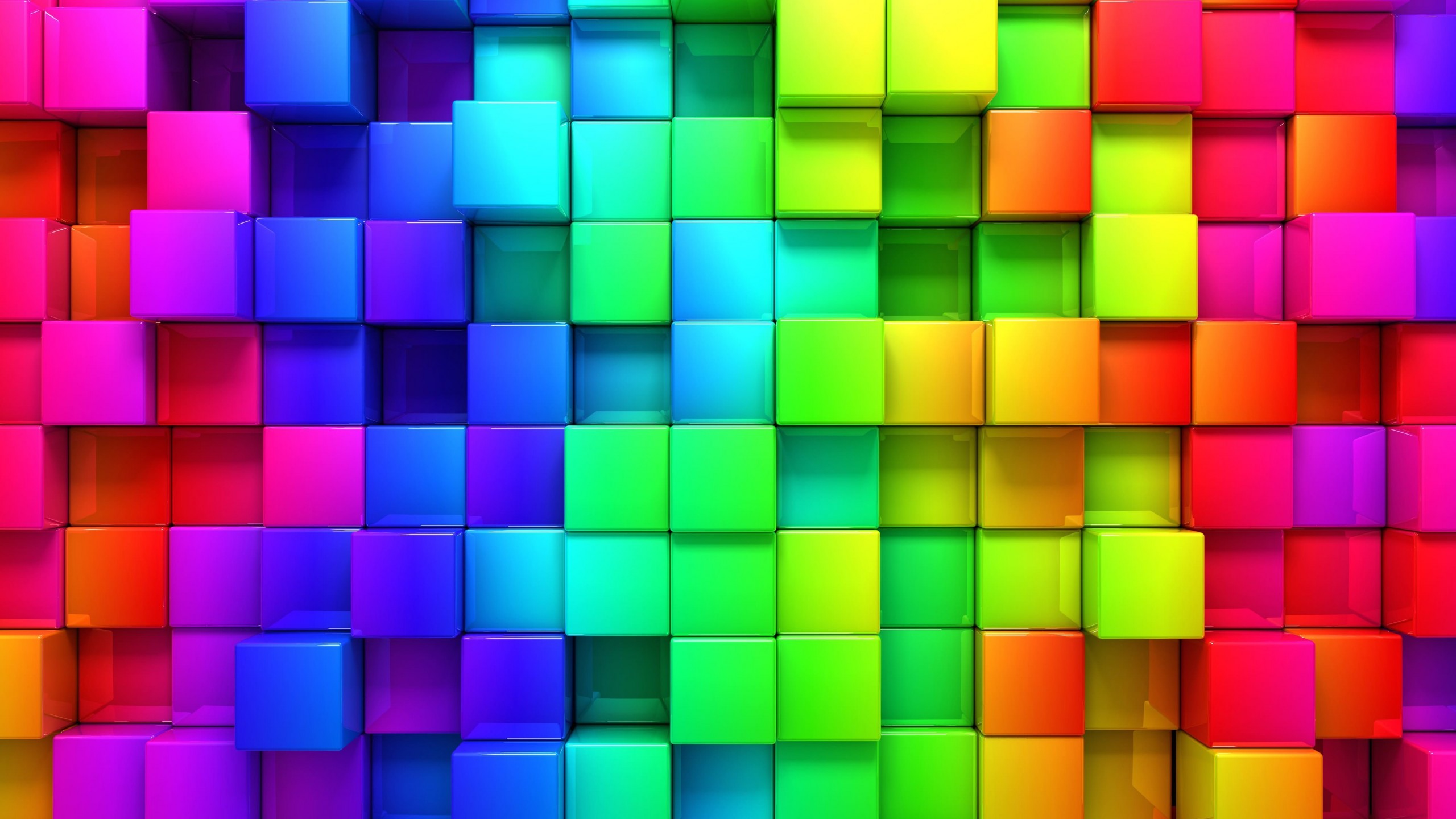 „[Jézus] halála által megsemmisítse azt, akinek hatalma van a halálon, vagyis az ördögöt; 15és megszabadítsa azokat, akik a haláltól való félelem miatt egész életükben rabok voltak.” Zsid 2,14b-15
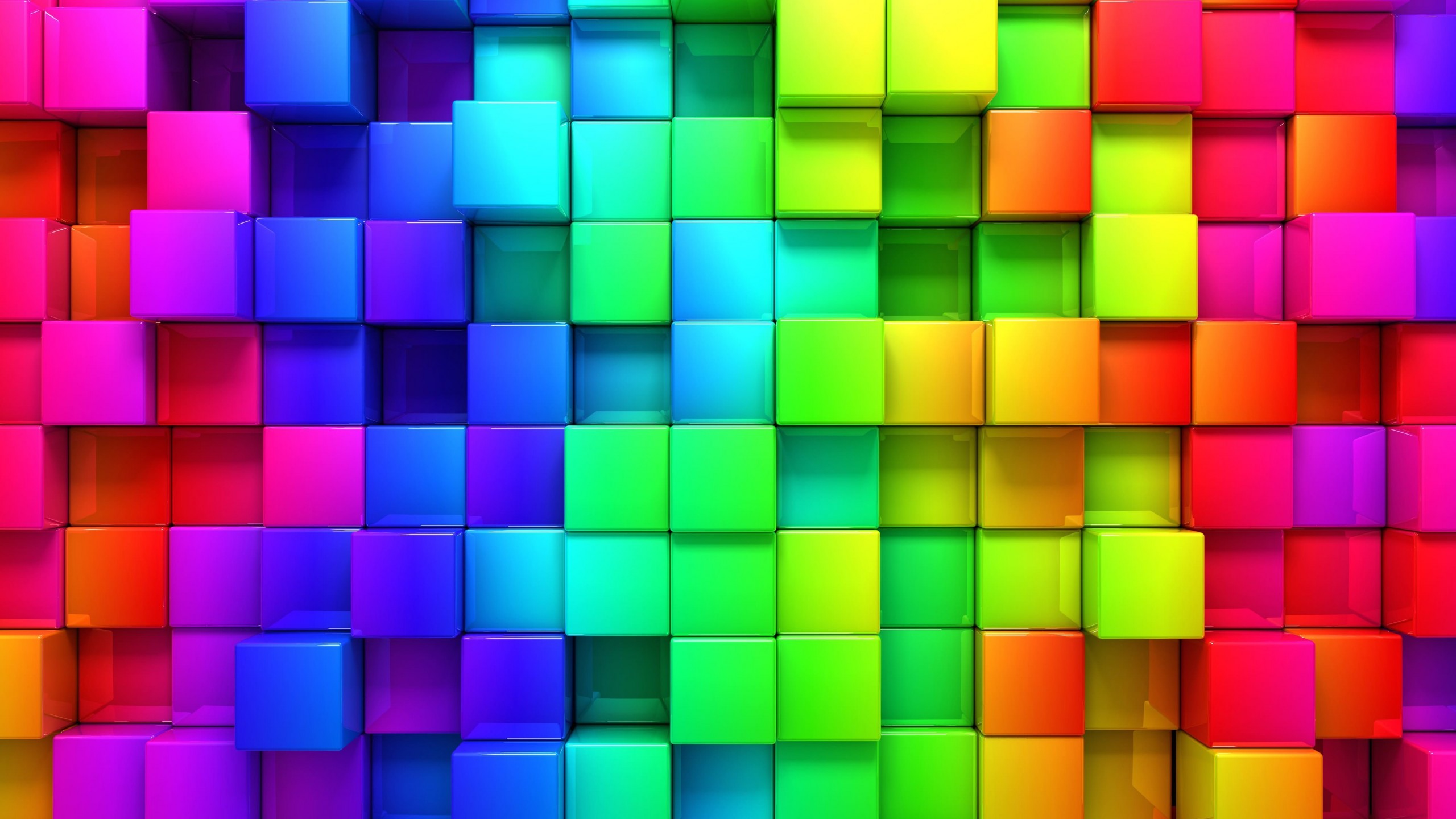 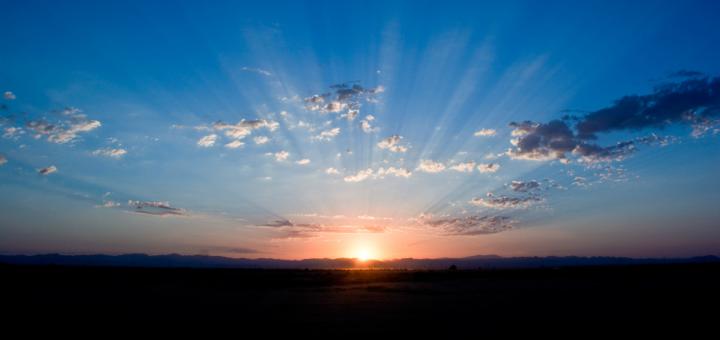 Hogyan ragyoghat fel 
a sötétségből világosság?
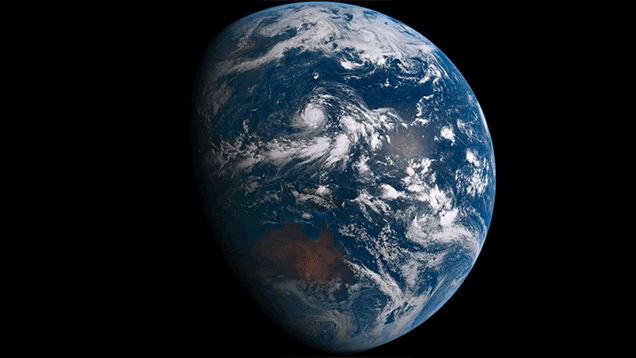 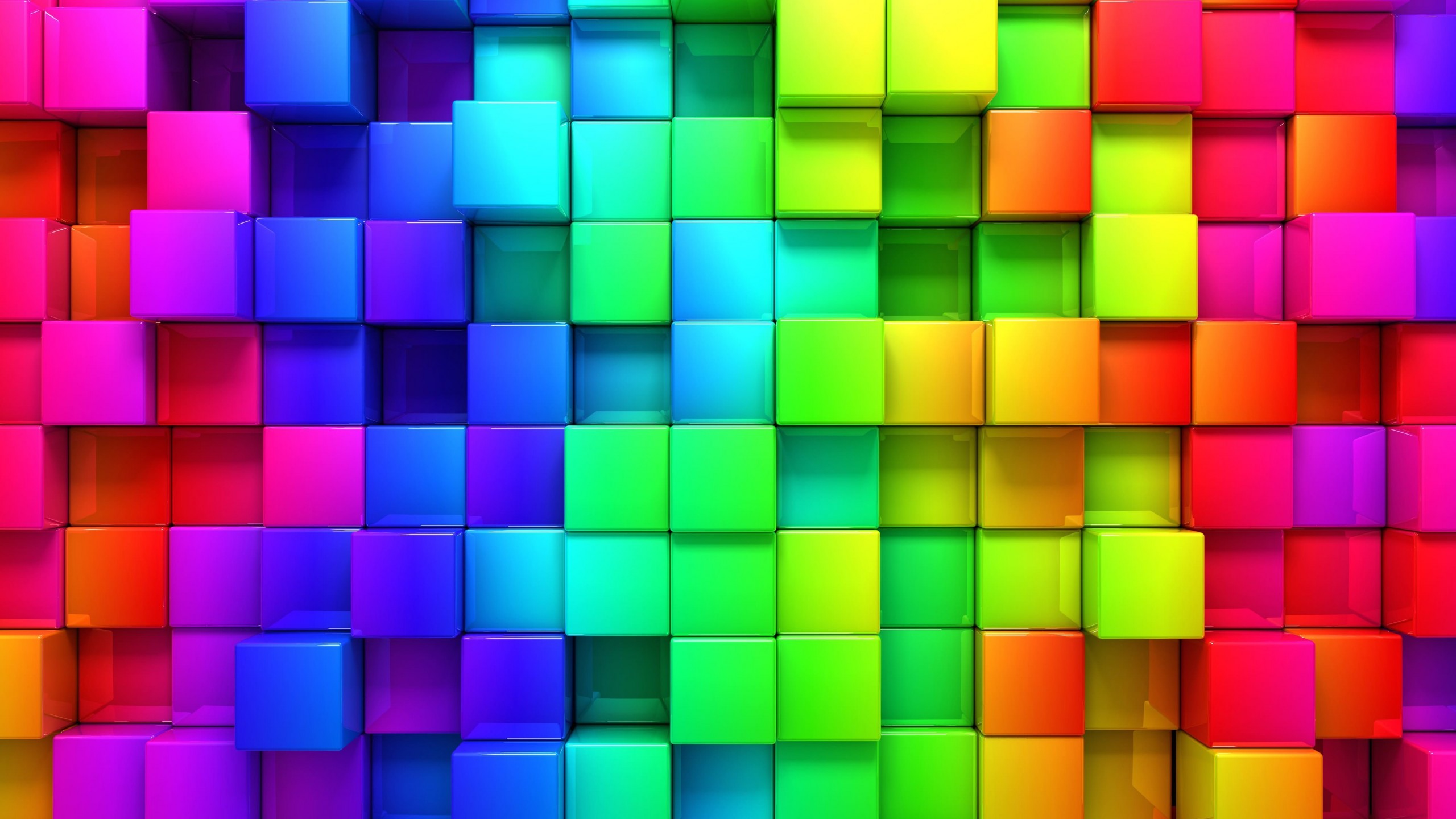 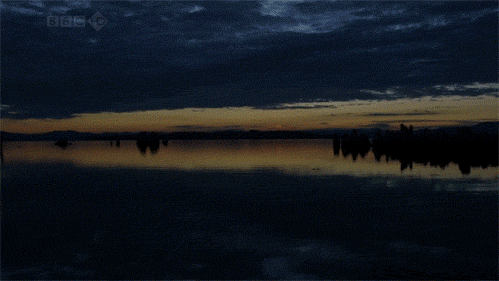 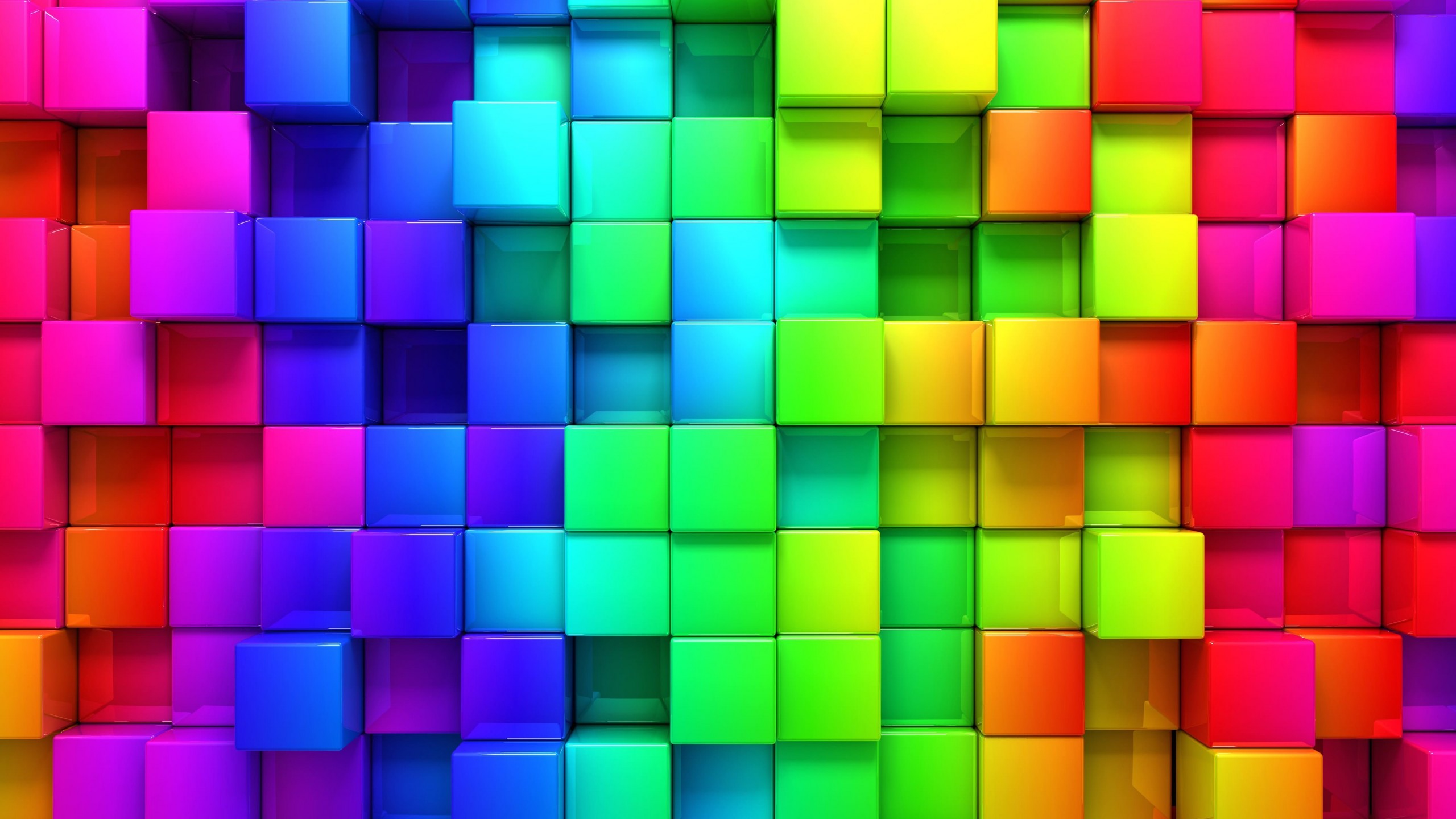 Jézus mondja: „Én vagyok a világ világossága: aki engem követ, nem jár sötétségben, hanem övé lesz az élet világossága.” Jn 8,12
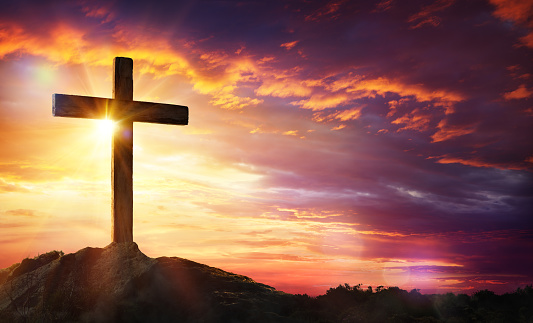 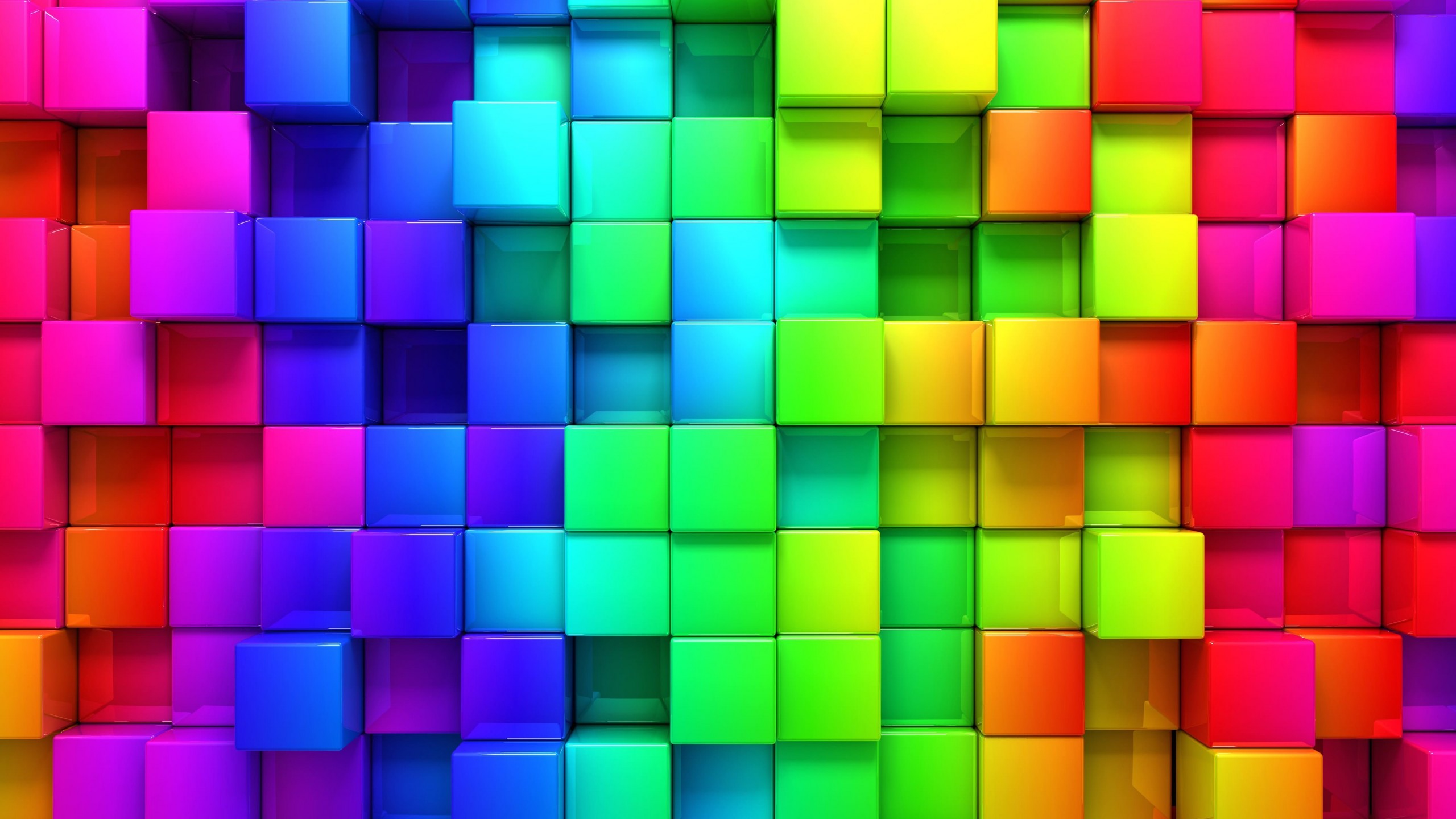 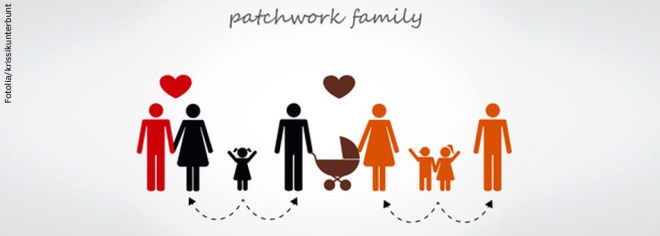 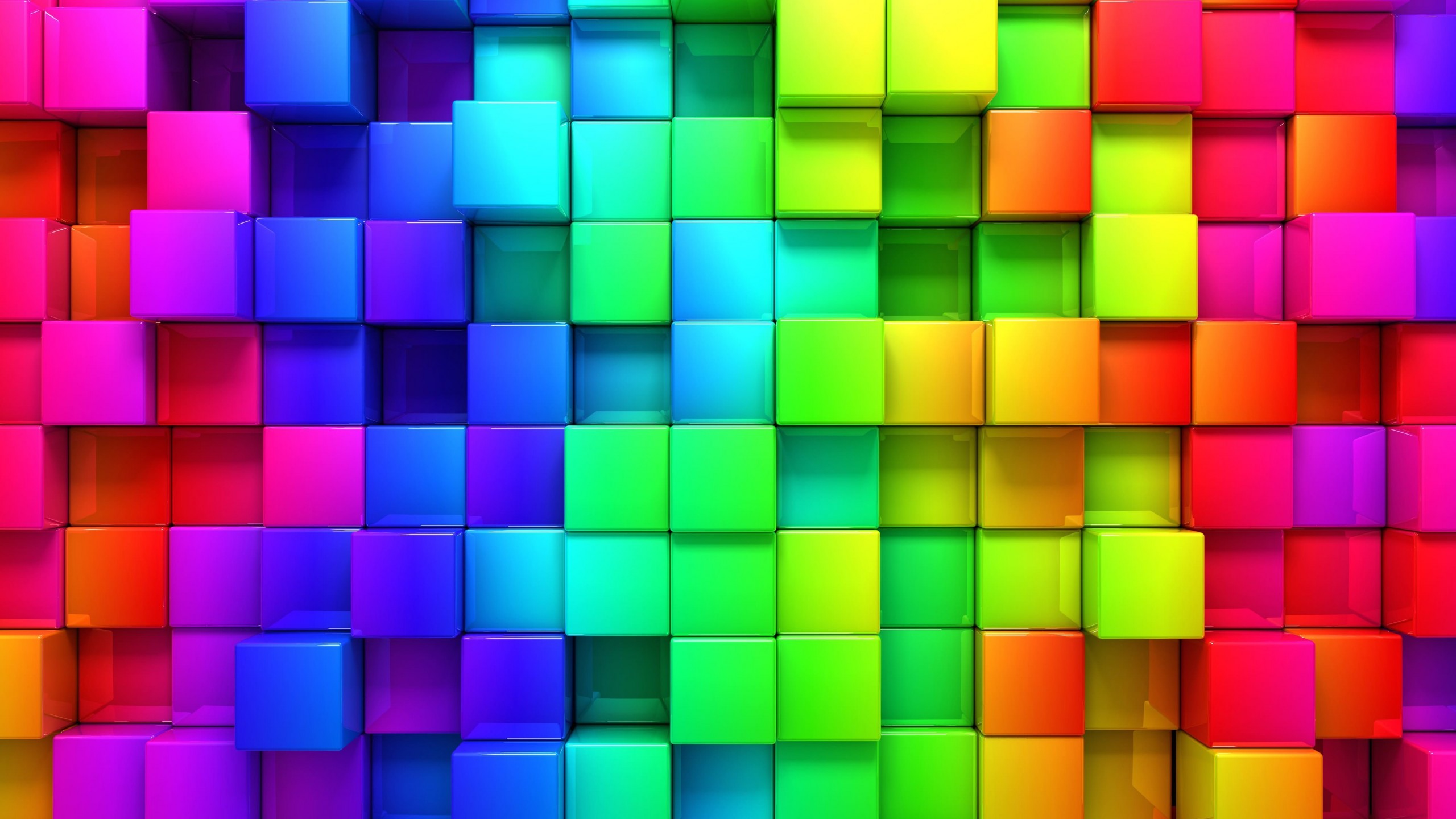 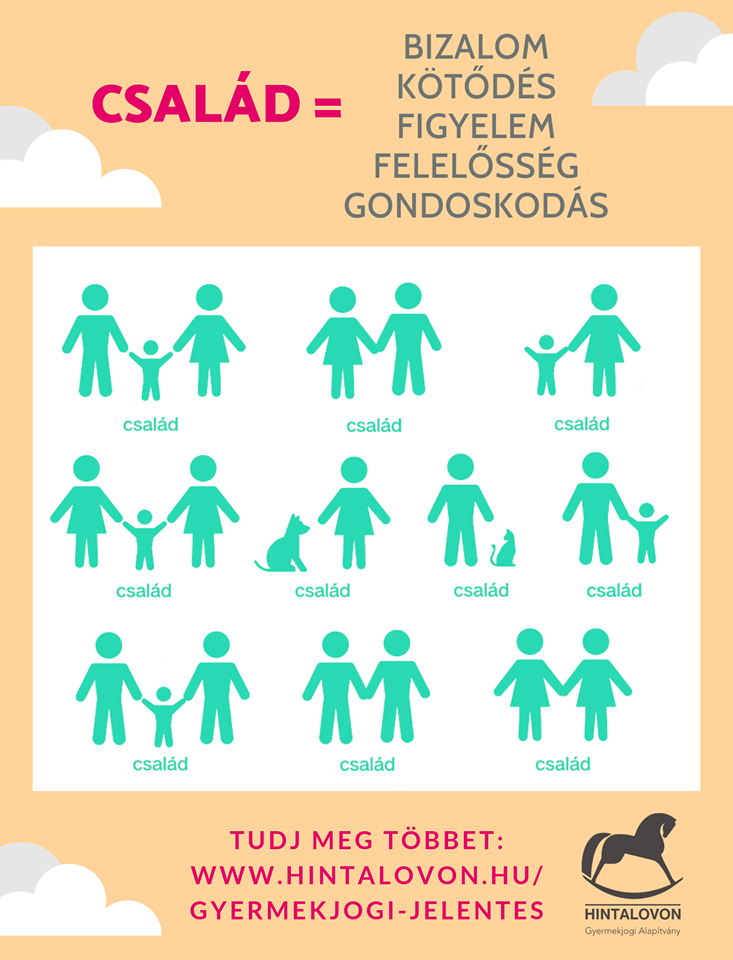 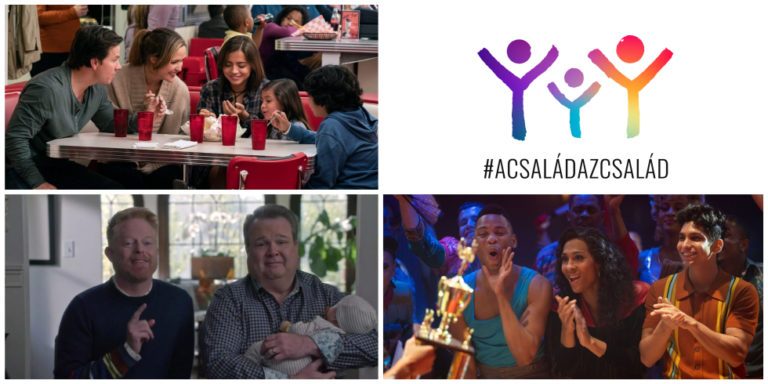 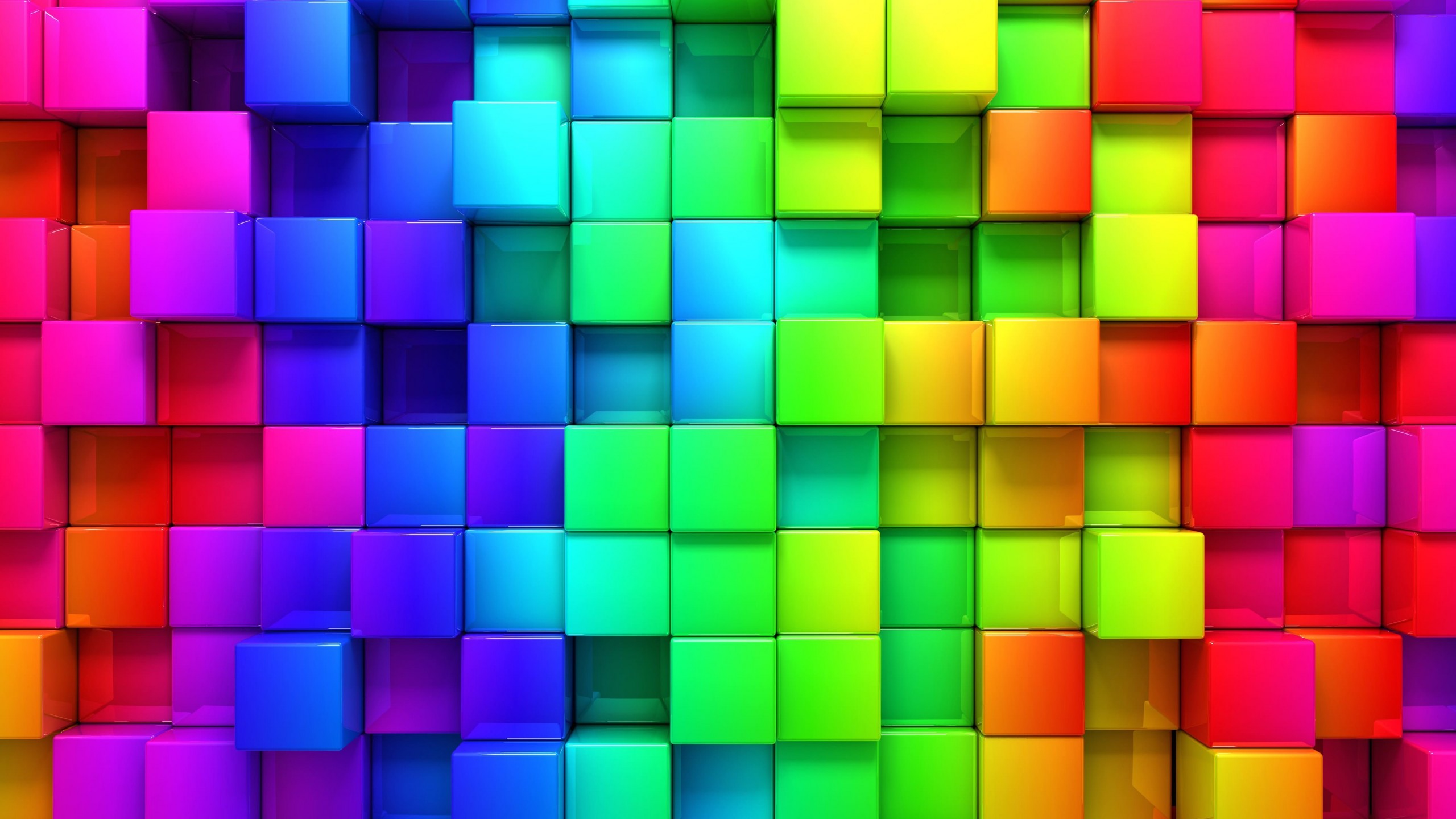 Jézus mondja: 
„9A bűn az, hogy nem hisznek énbennem;” Jn 16,9
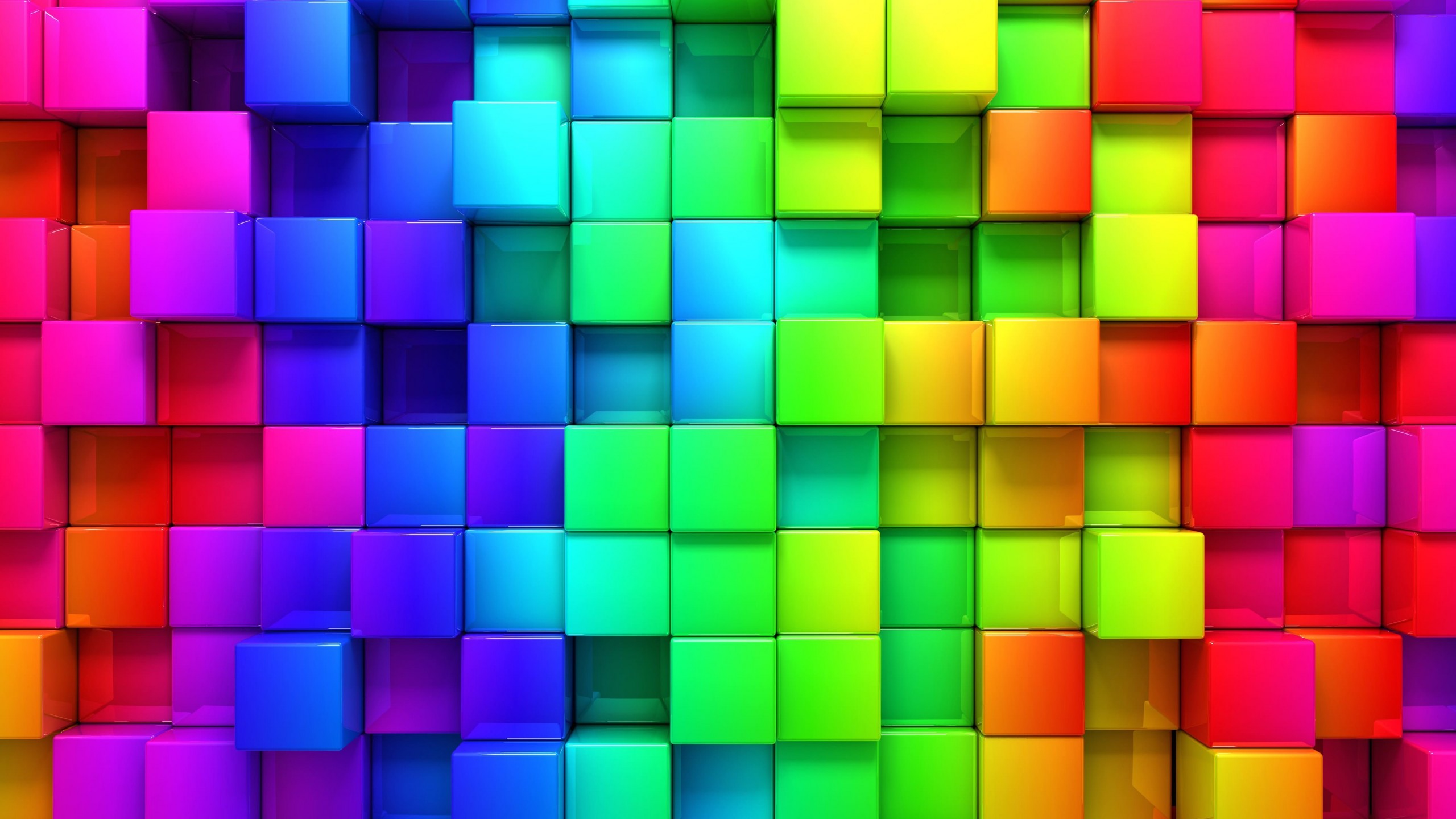 „6Ha azt mondjuk, hogy közösségünk van vele, és a sötétségben járunk, akkor hazudunk, és nem cselekesszük az igazságot. 7Ha pedig a világosságban járunk, ahogyan ő maga a világosságban van, akkor közösségünk van egymással, és Jézusnak, az ő Fiának vére megtisztít minket minden bűntől. 8Ha azt mondjuk, hogy nincsen bűnünk, önmagunkat csaljuk meg, és nincs meg bennünk az igazság. 9Ha megvalljuk bűneinket, hű és igaz ő: megbocsátja bűneinket, és megtisztít minket minden gonoszságtól.” I Jn 1,6-9
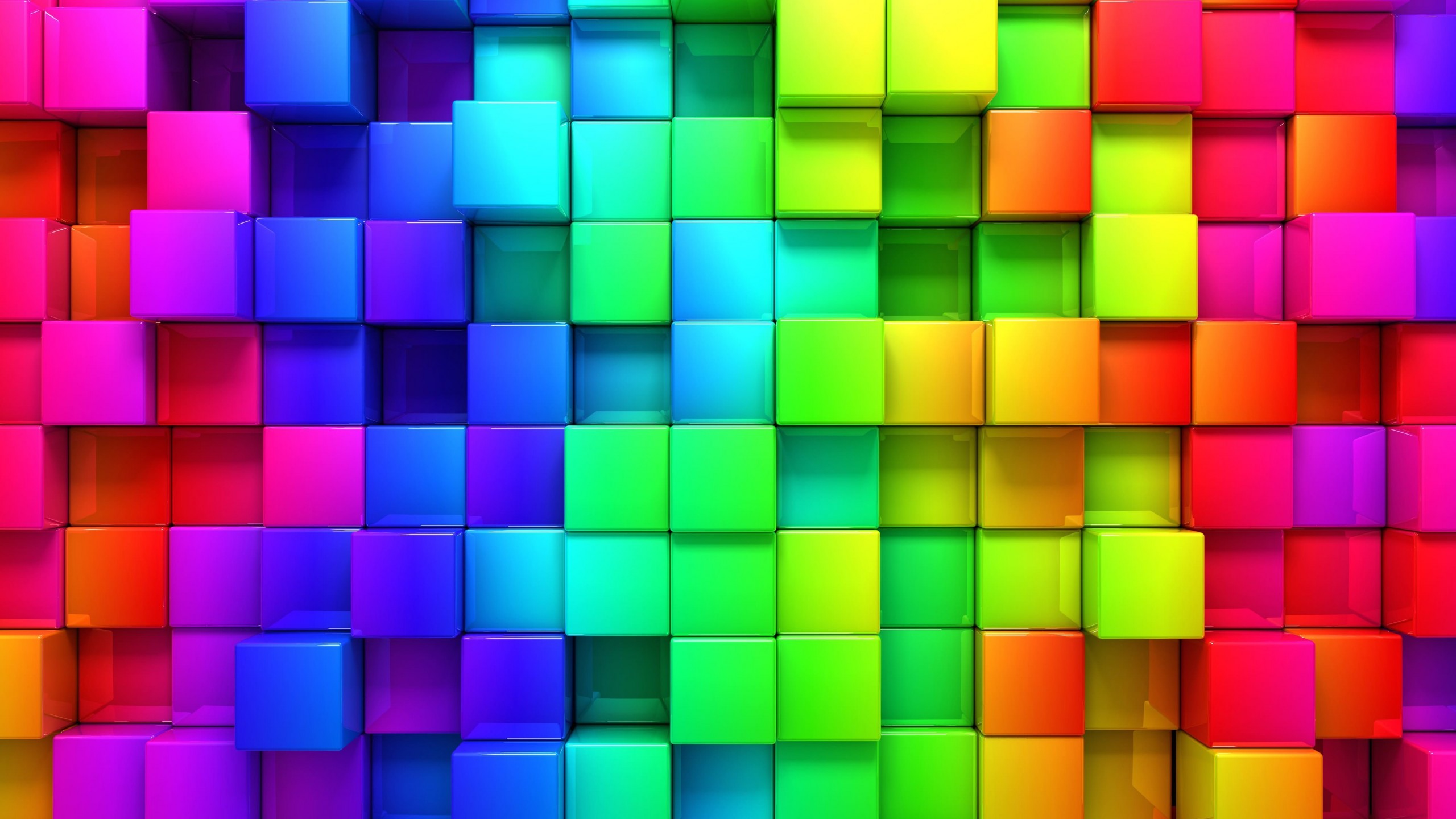 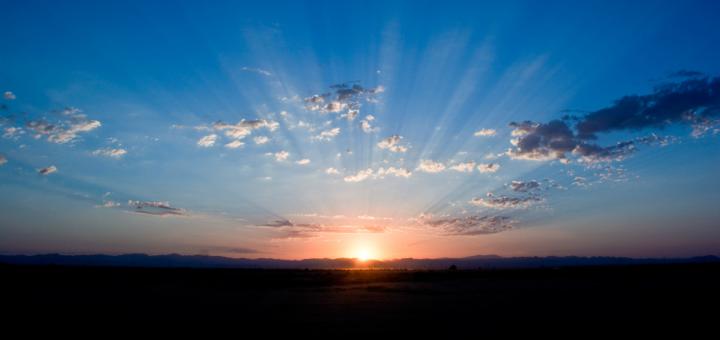 Hogyan ragyoghat fel a sötétségből világosság?
A Jézussal való közösségbe lépéssel 
ragyoghat fel az ember életébe 
a bűnbocsánat, a kegyelem és az üdvösség.
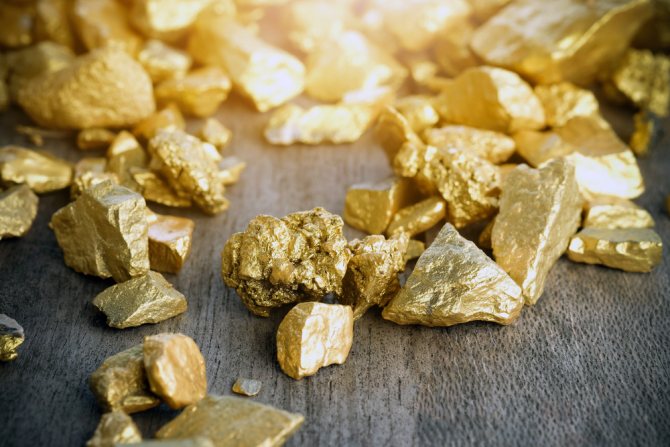 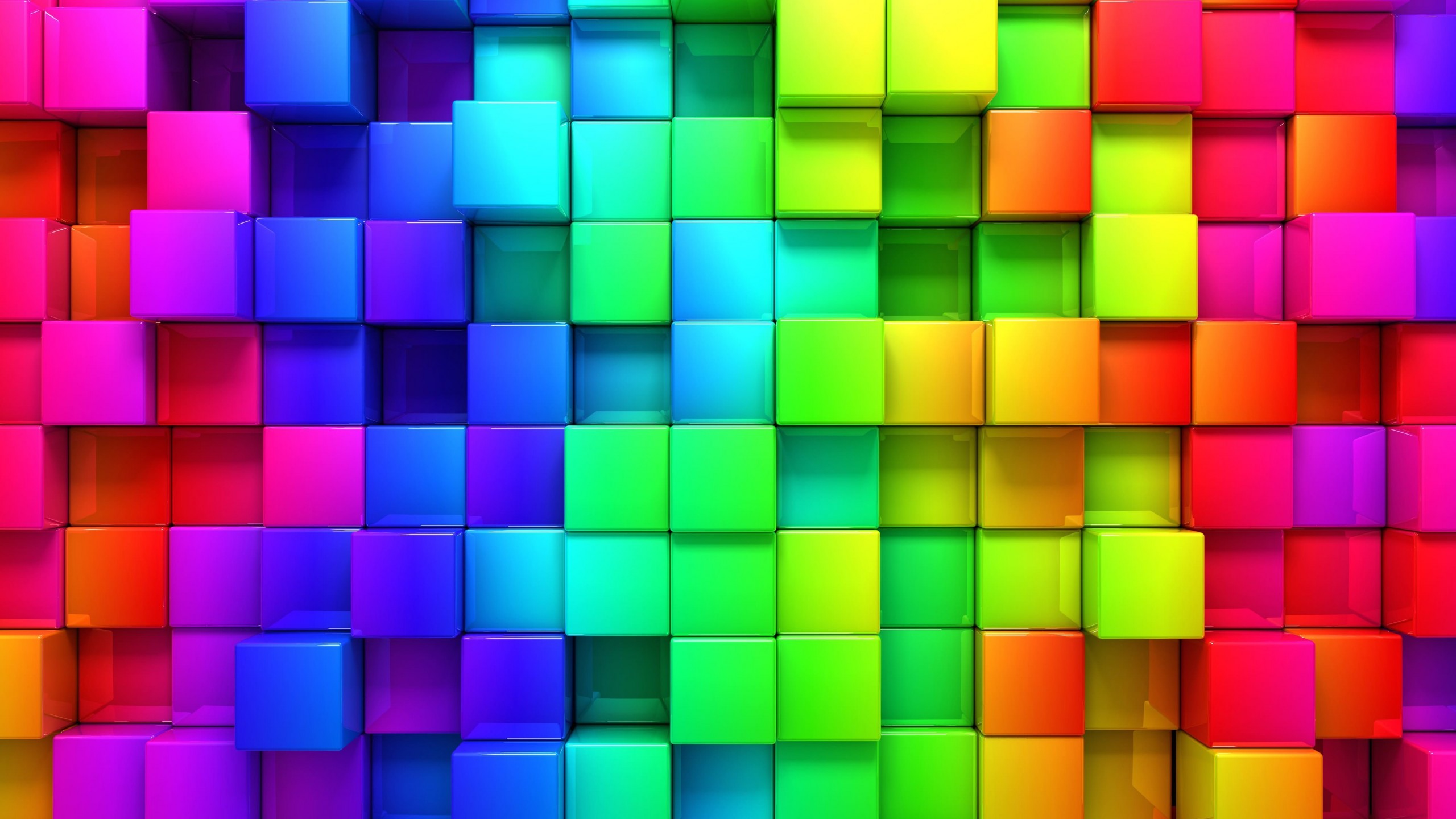 2. Mi az a kincs, 
ami cserépedényben van?
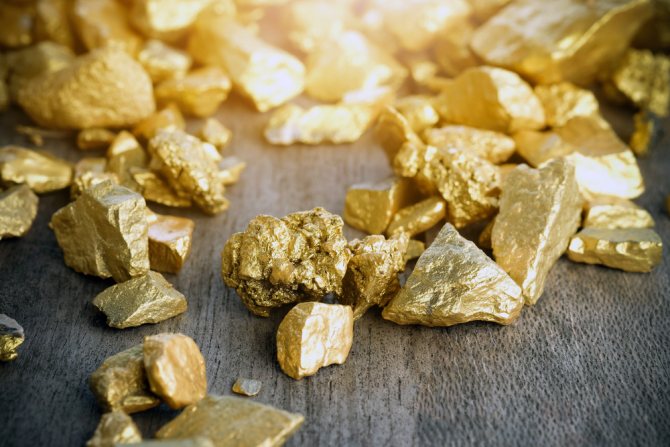 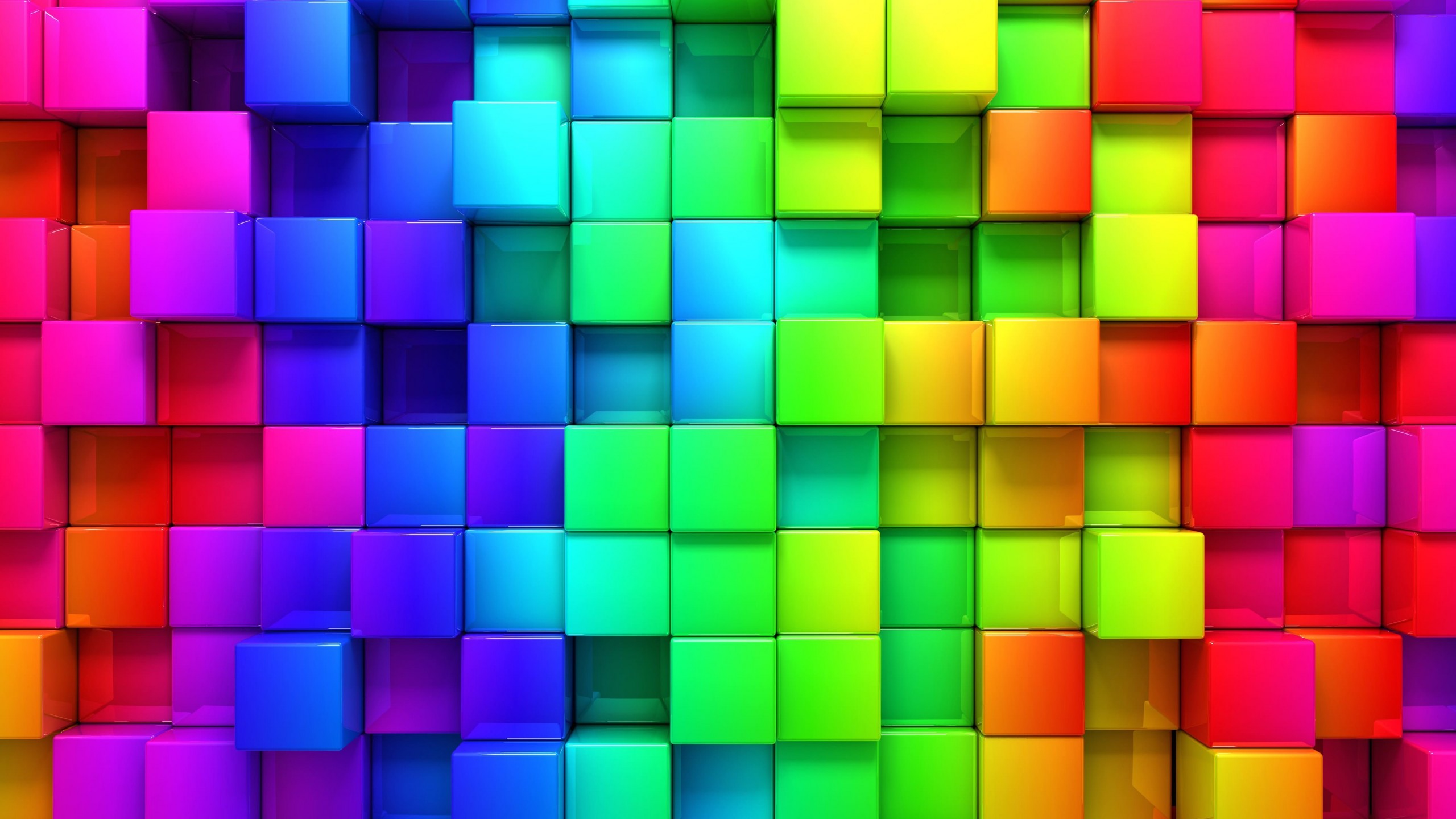 Értékes
Értékesebb
Legértékesebb
Értékes
Értékesebb
Legértékesebb
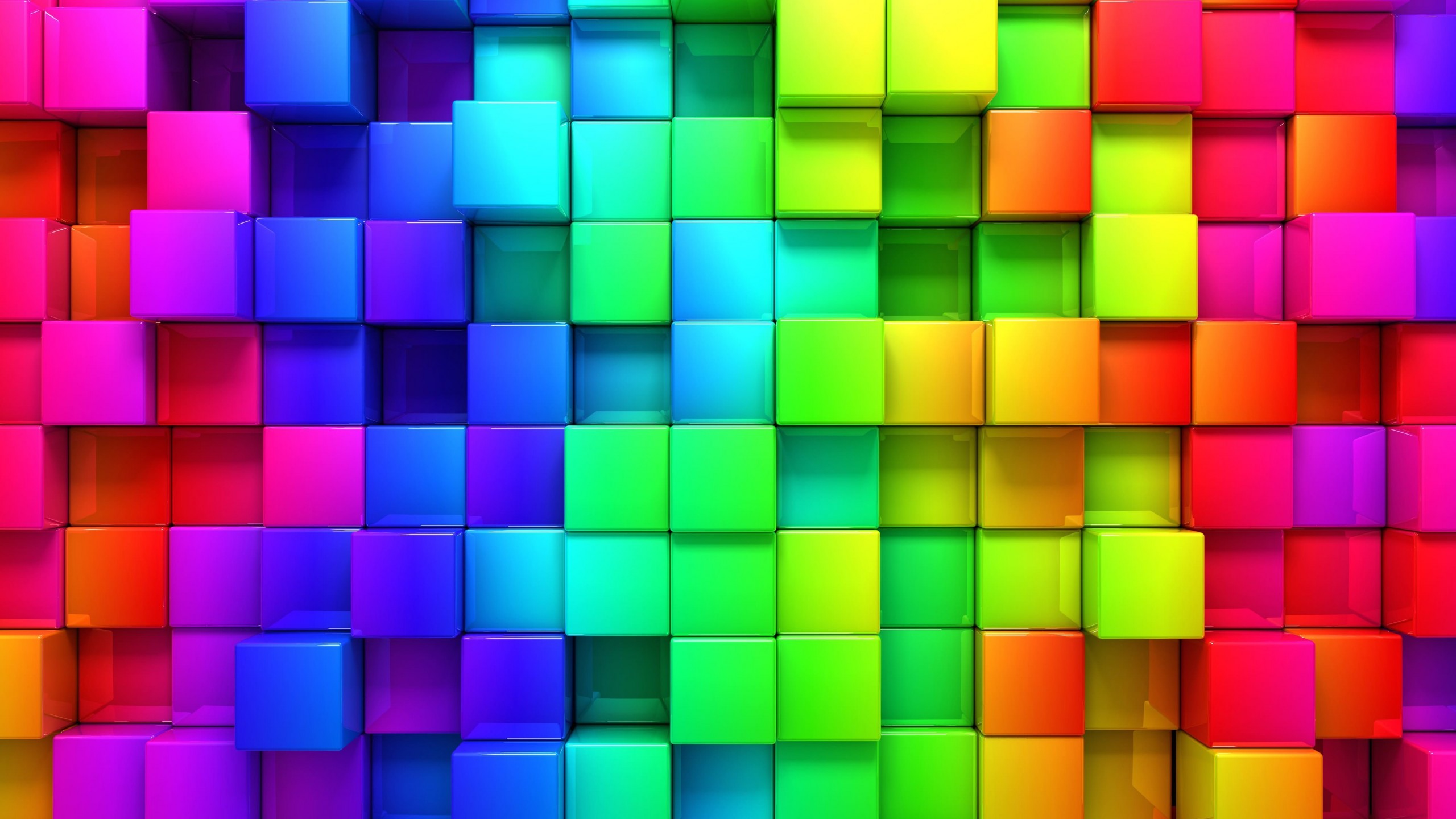 megélhetés, az egzisztencia, a munka, a karrier, 
a kapcsolatok, a szerelem, 
a barátság, a szórakozás, egészség
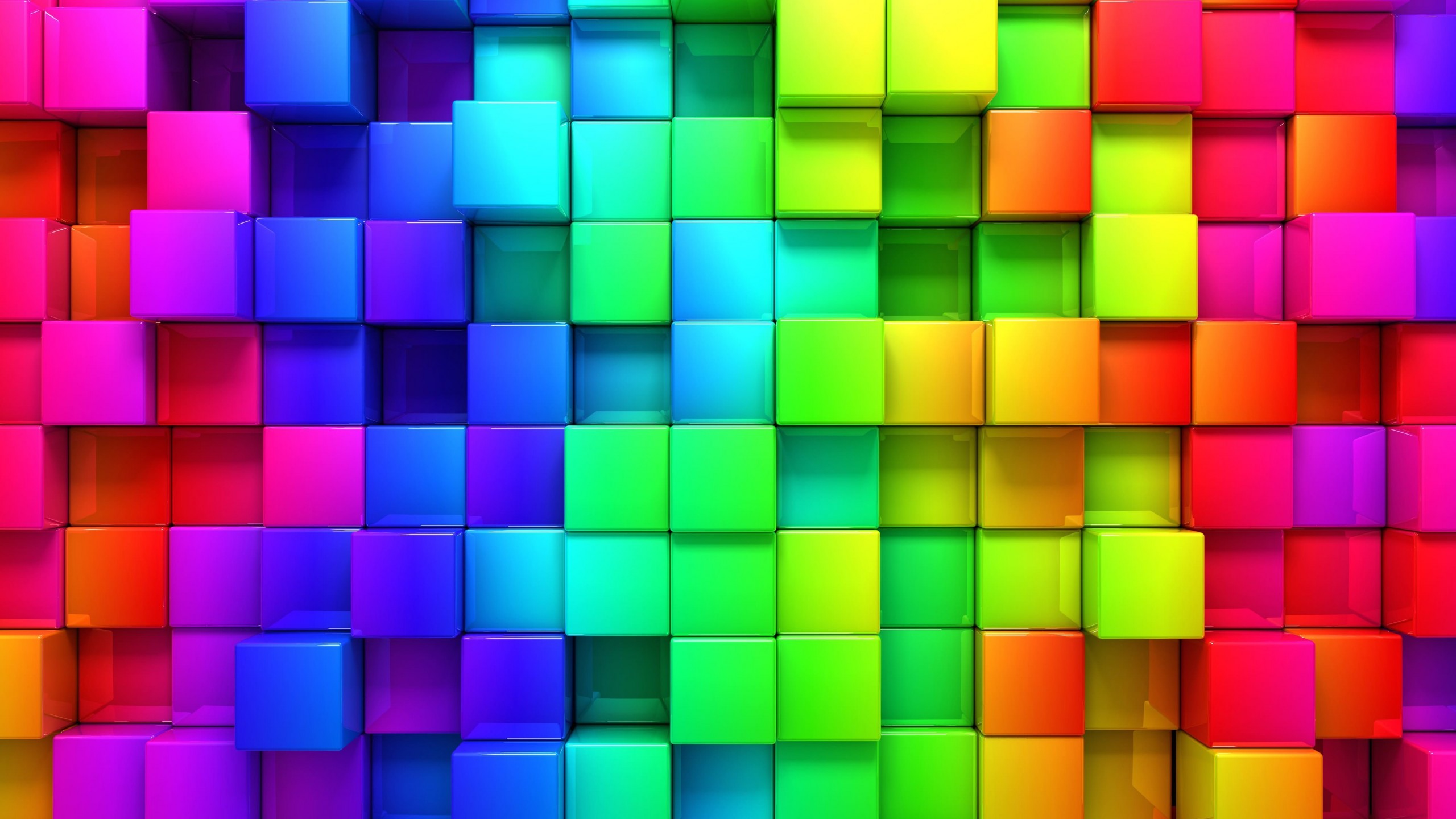 Mi az, ami igazán nagy érték, 
kincs az életedben?
Értékesebb
Legértékesebb
Értékes
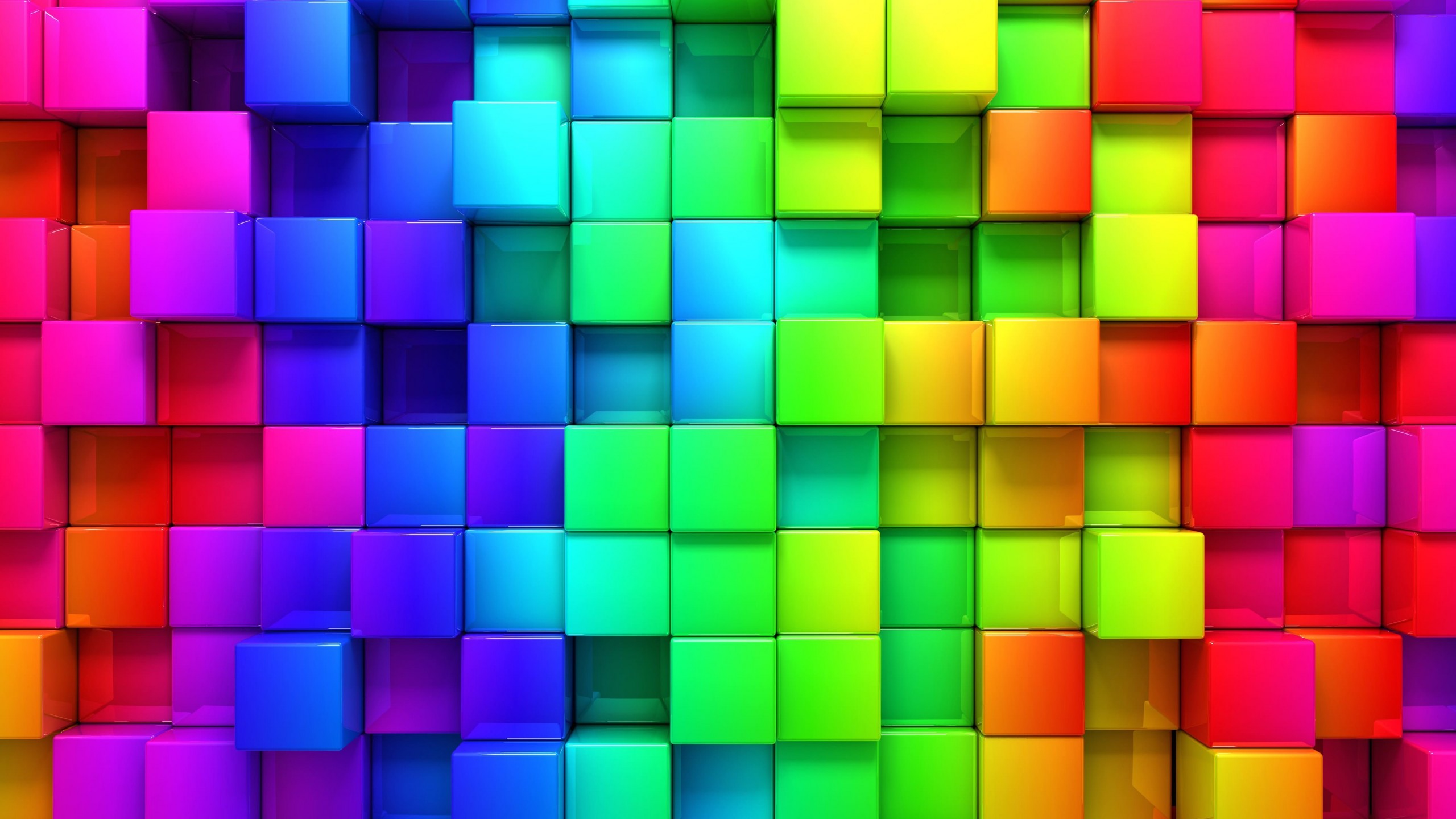 Kincsebb
Legkincsebb
Kincs
Értékesebb
Legértékesebb
Értékes
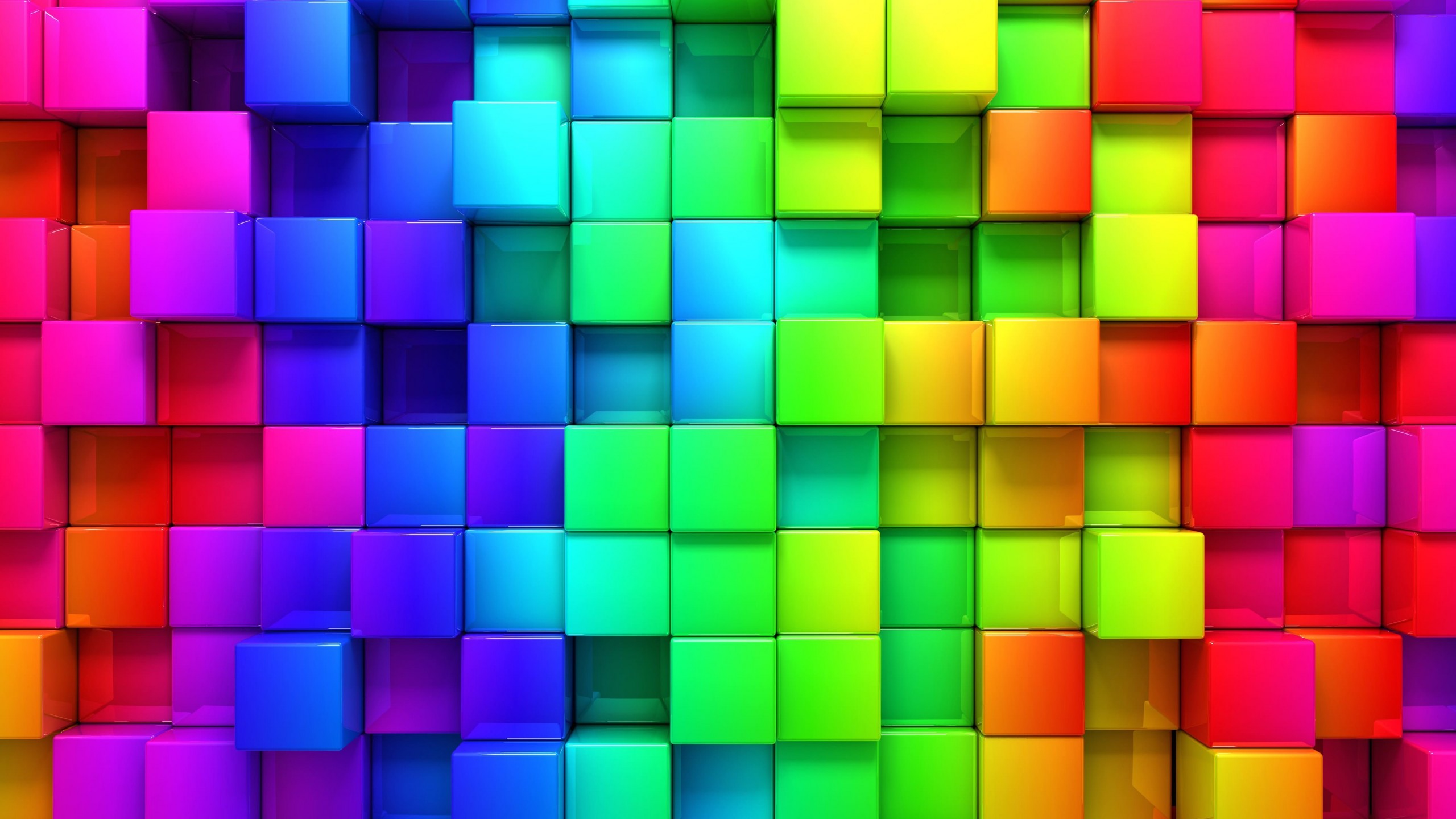 Jézus mondja:
„21Mert ahol a kincsed van, ott lesz a szíved is.” Mt 6,21
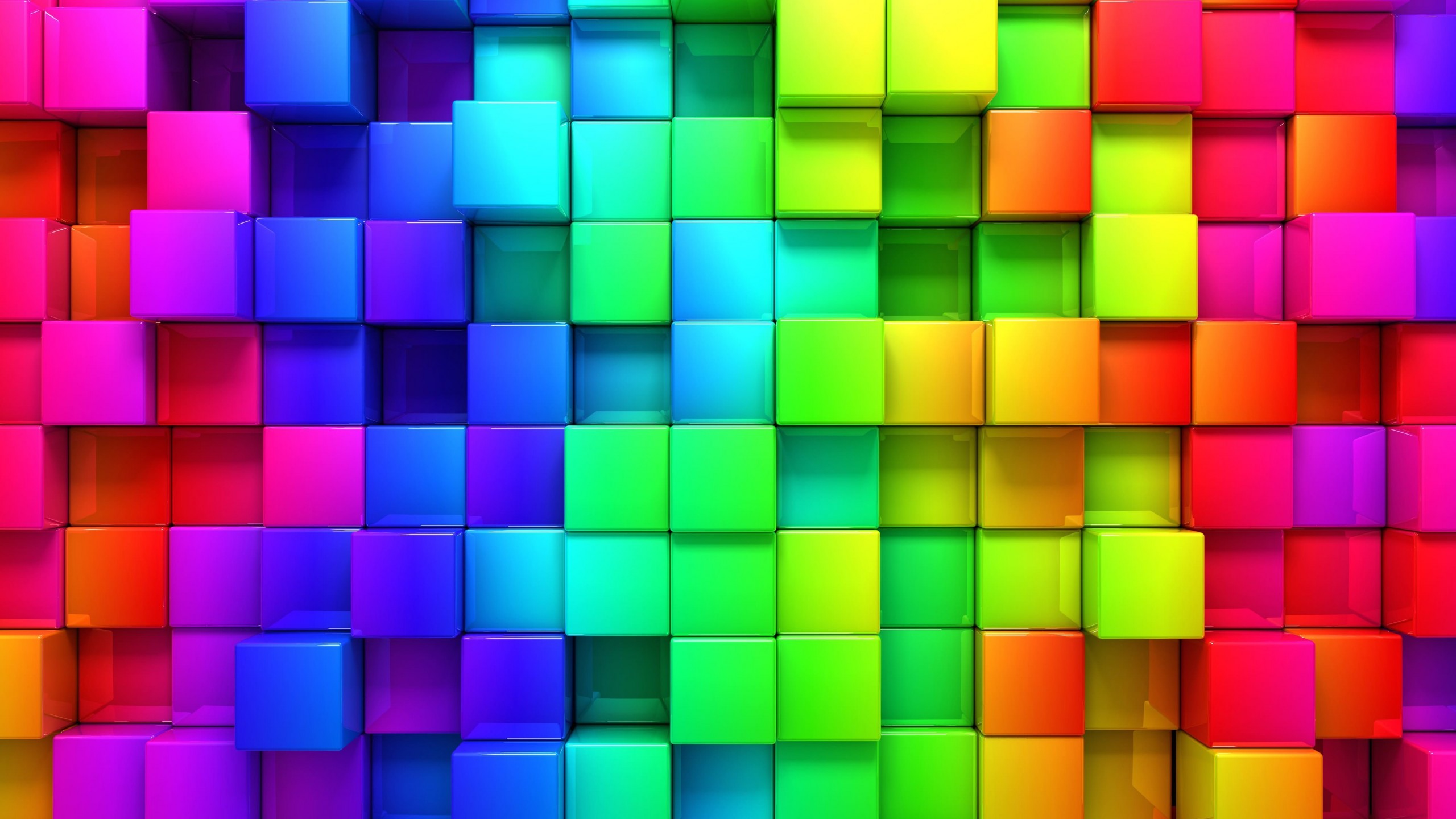 Ez a kincs Jézus Krisztus és maga az evangélium, amely által meg lehet ismerni Őt. 
Ő pótolhatatlan és Ő a legdrágább kincs!
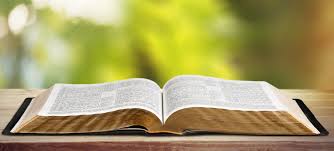 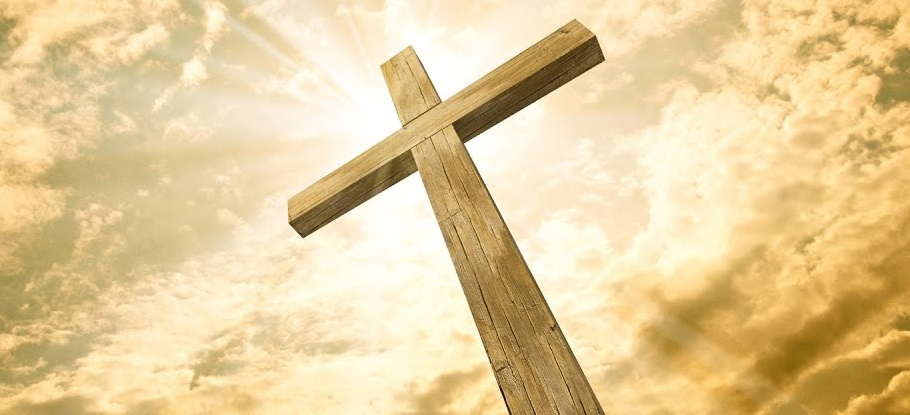 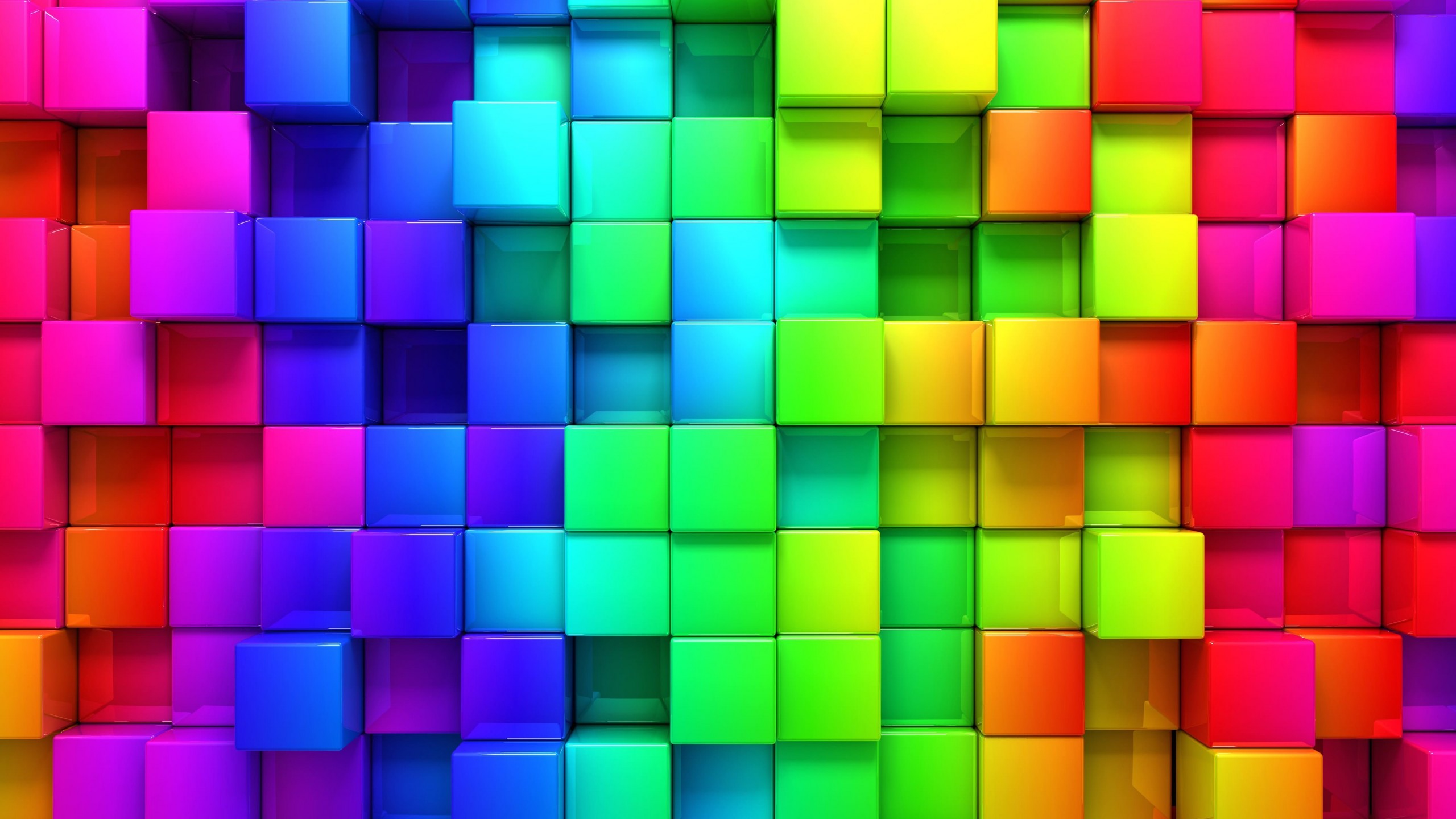 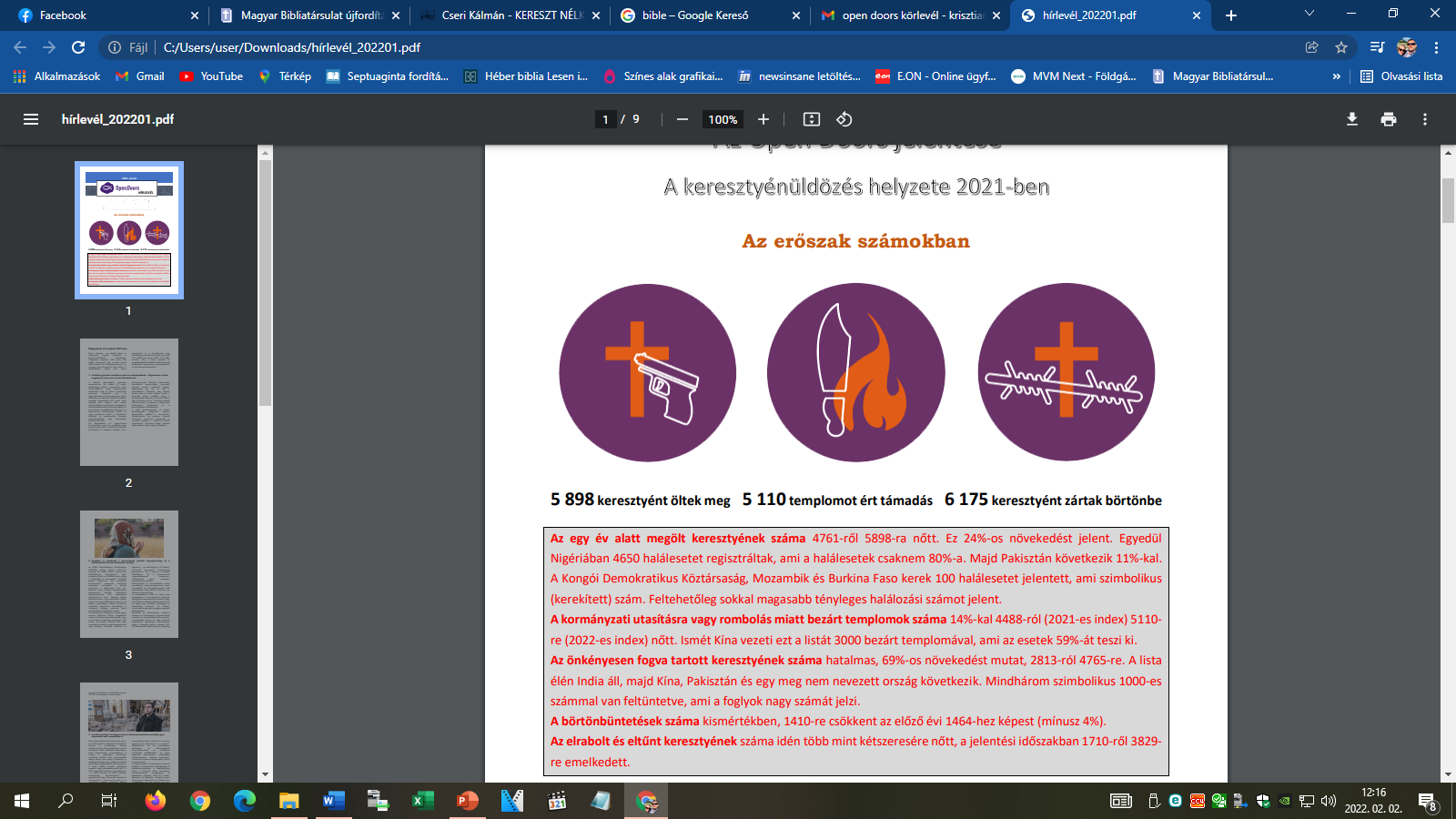 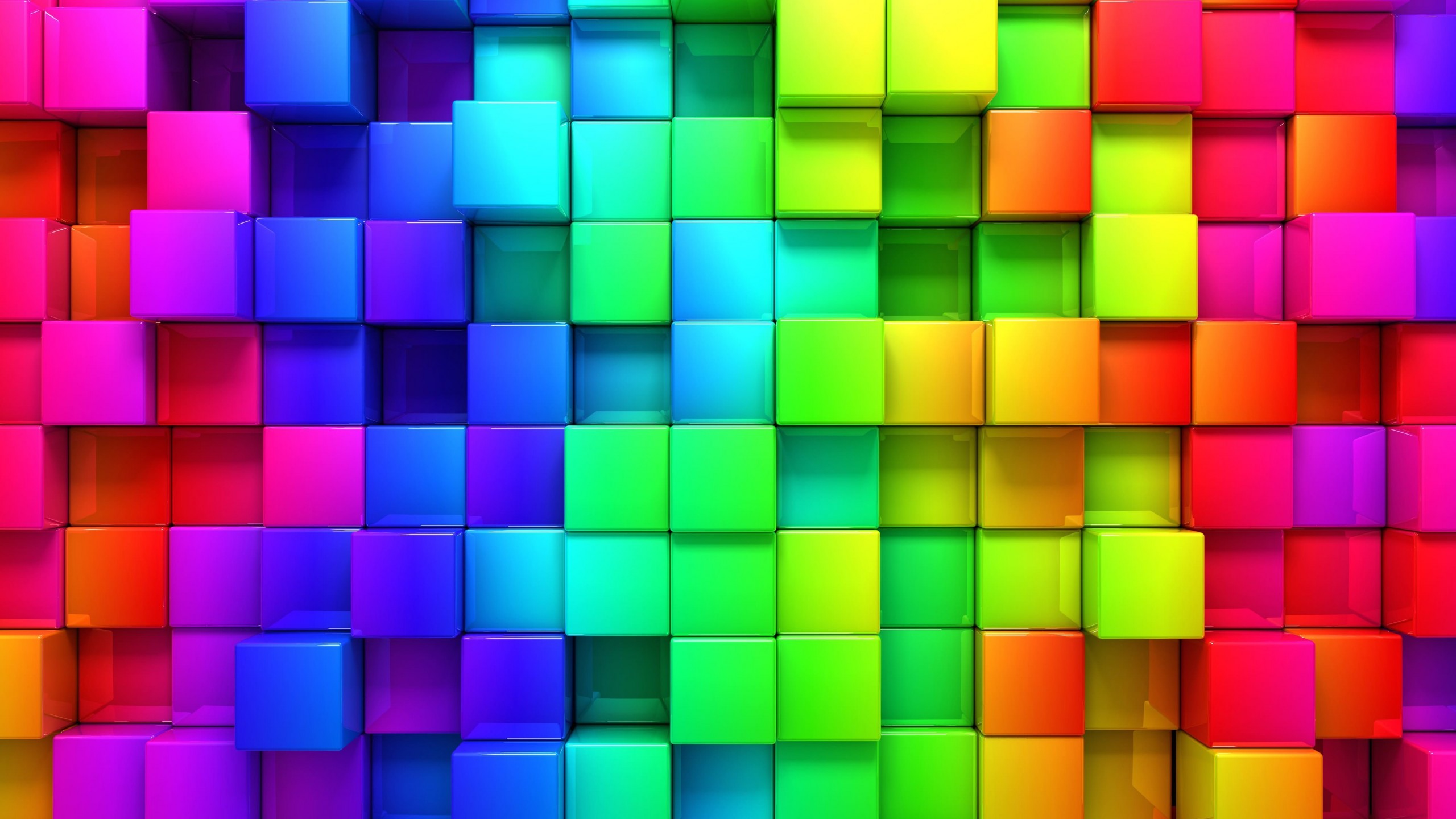 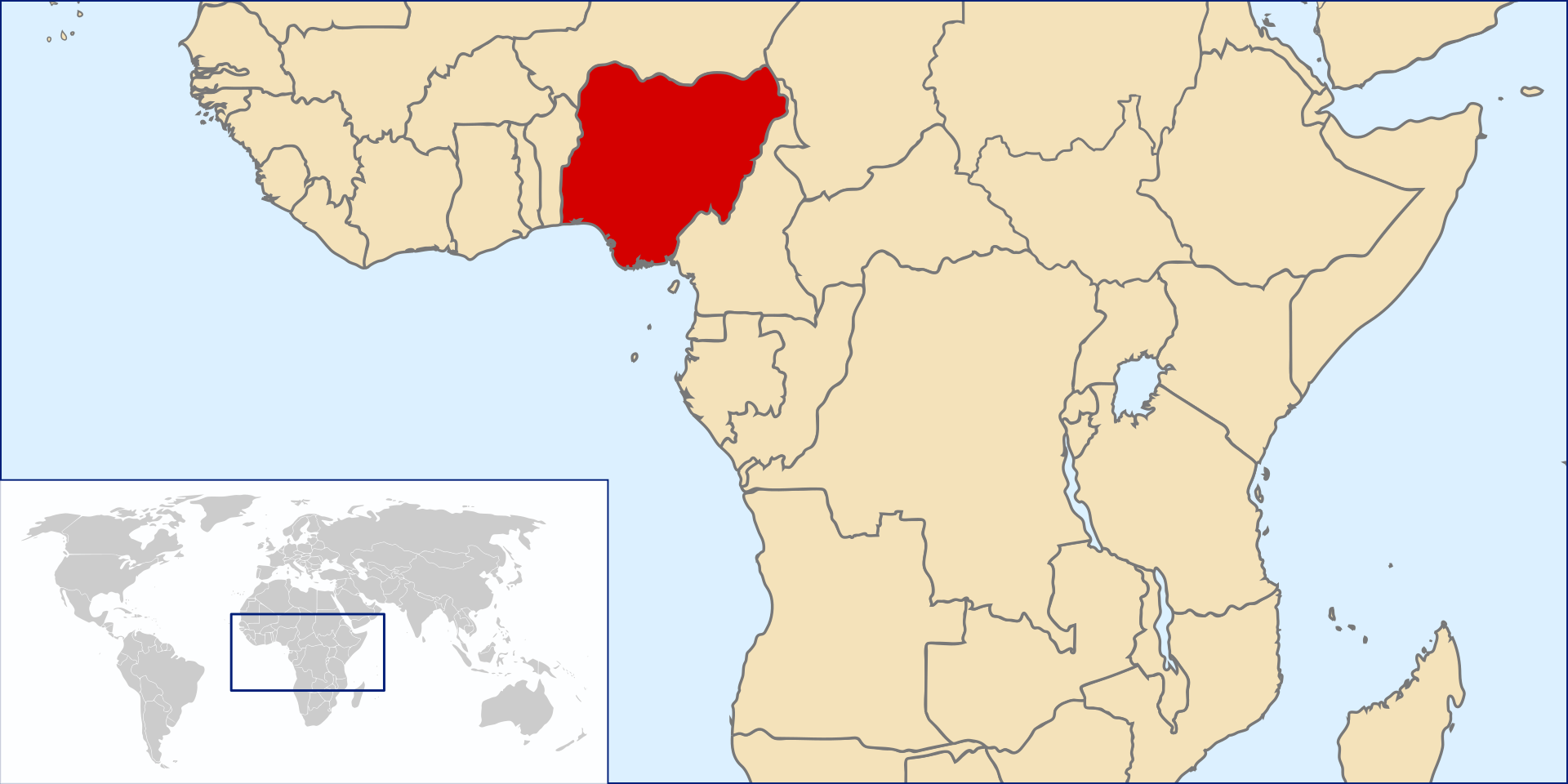 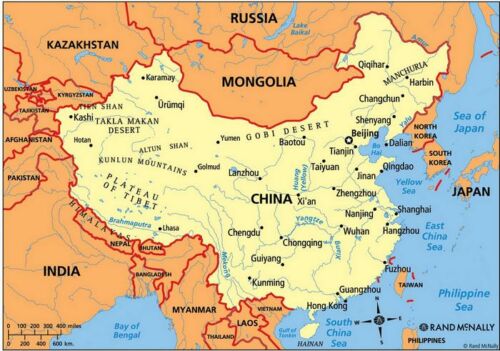 Nigériában 4 650 haláleset
Kínában 3 000 templombezárás
A fogvatartott keresztyének száma 69 %-al növekedett. A lista élén India, Kína és Pakisztán áll. 
Az eltűnt keresztének száma duplájára, 1 710-ről 3 829-re nőtt.
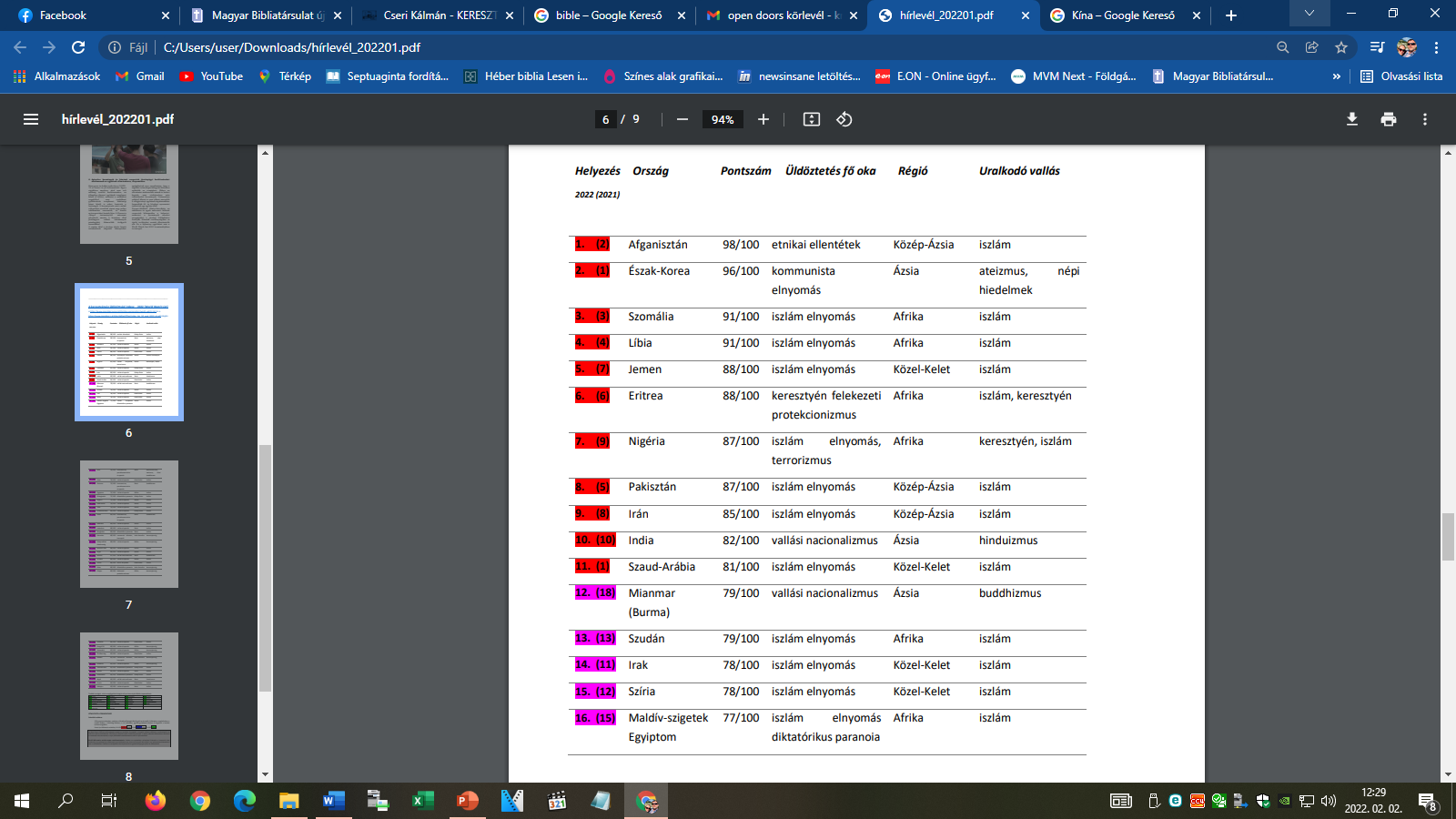 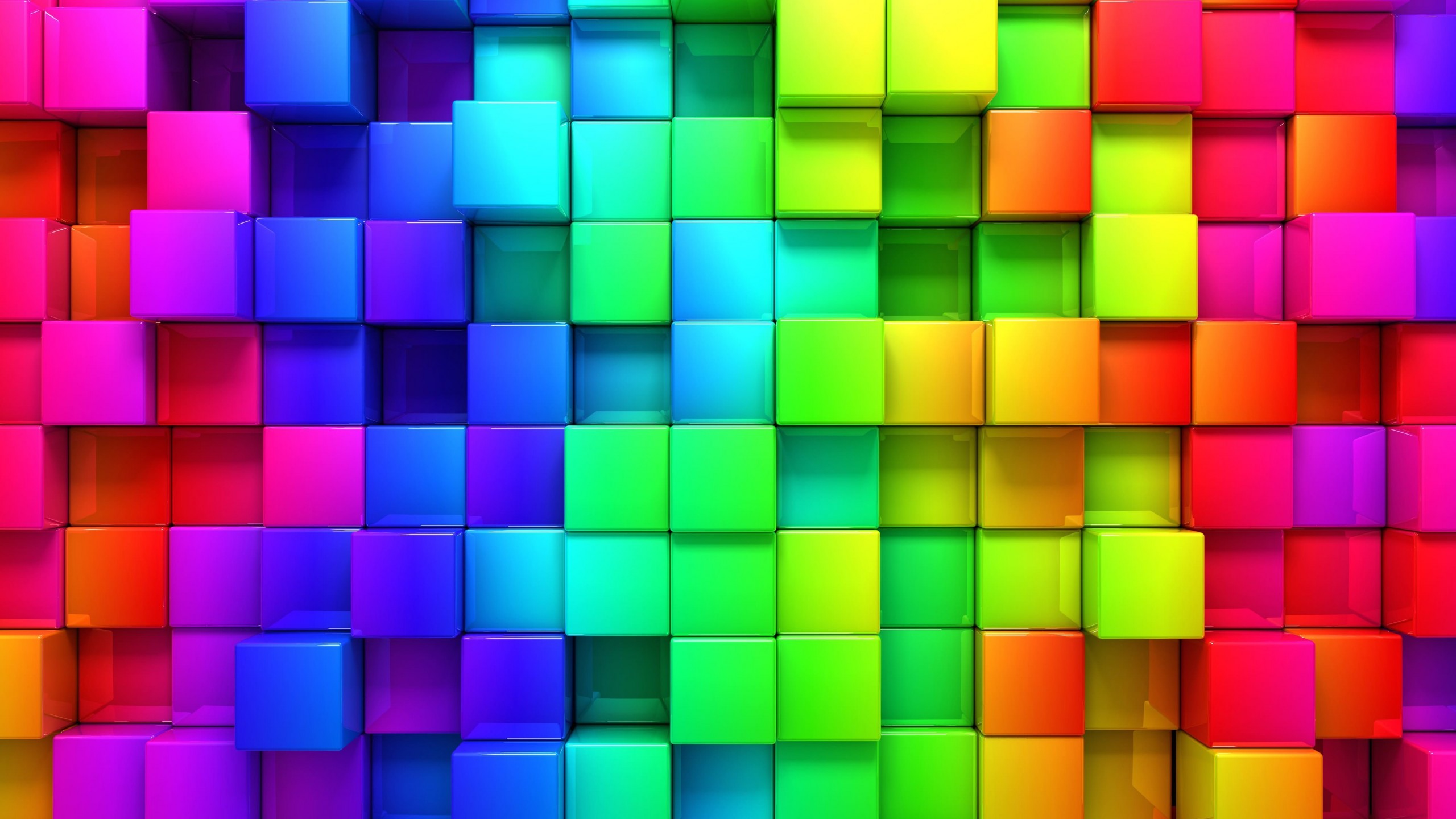 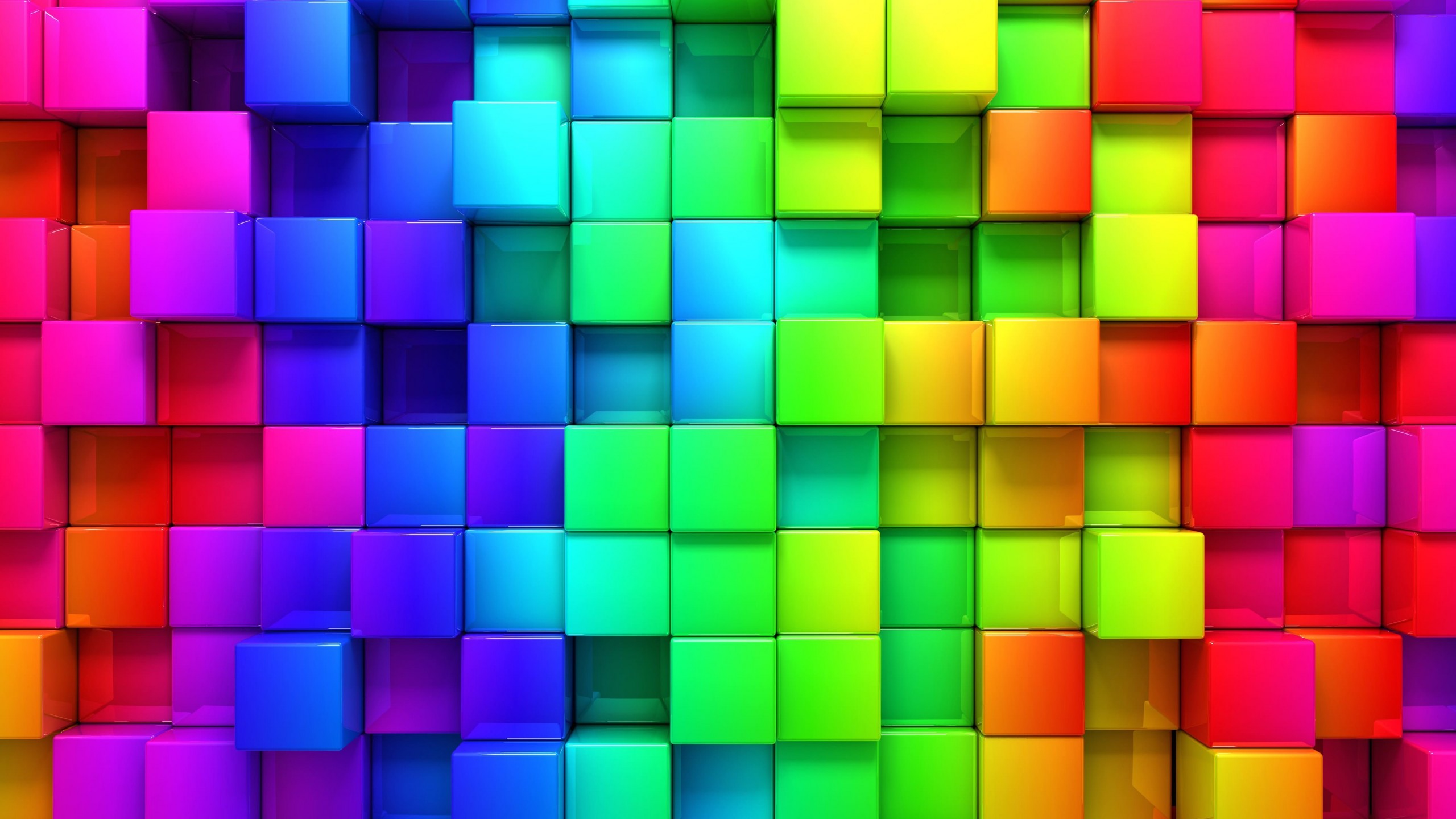 „ Zimányi! Ha maga már jónéhányszor berúgott volna, ha nagy kártyás lenne, ha szeretői lettek volna, és élte volna azt az életet, amit nagyon sok pap – akkor könnyebb lenne magával. De maguk fanatikusak. Magát csak Szibéria javítja meg.”
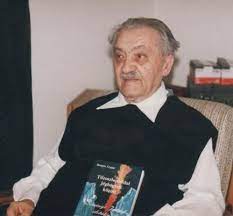 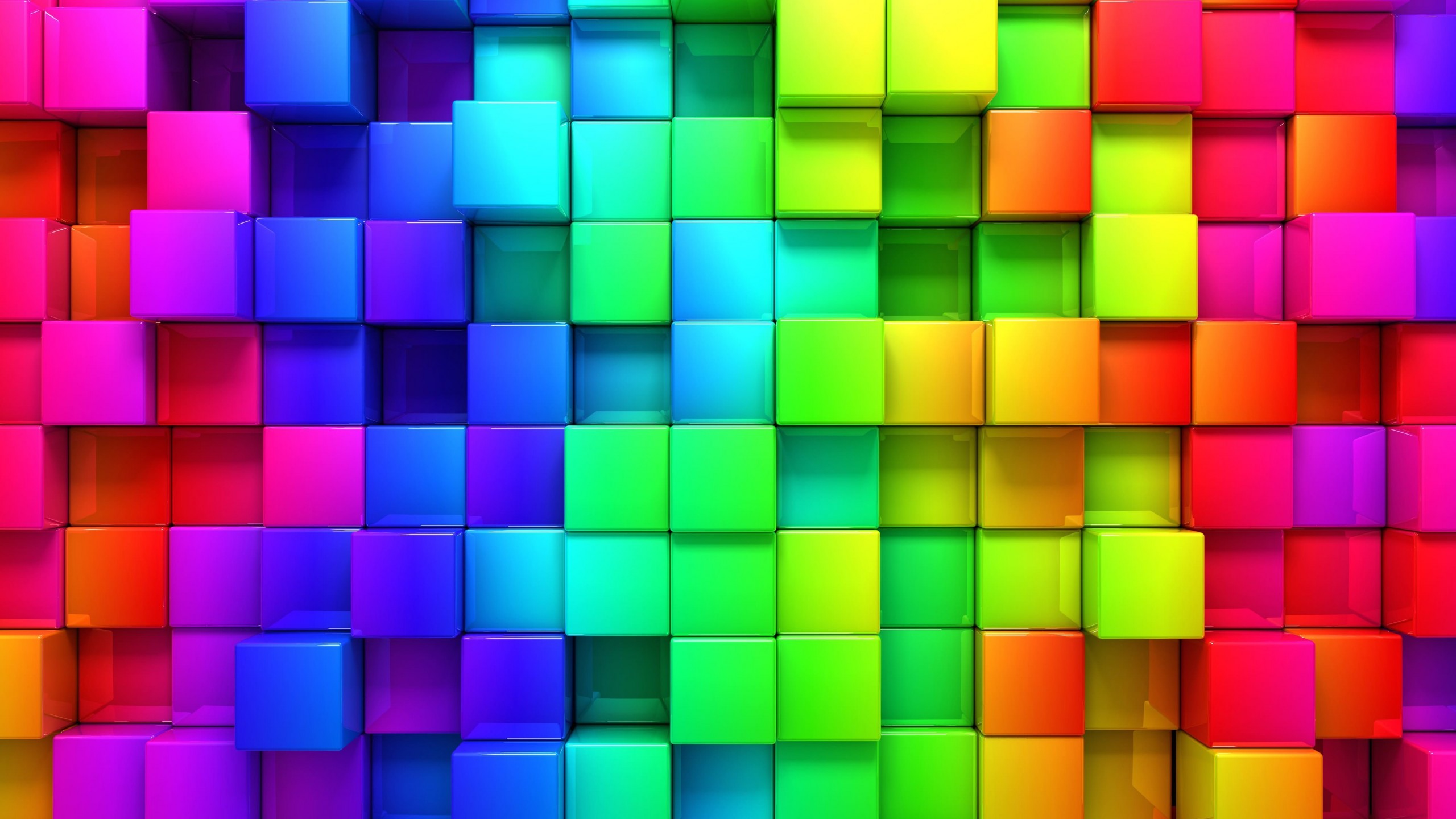 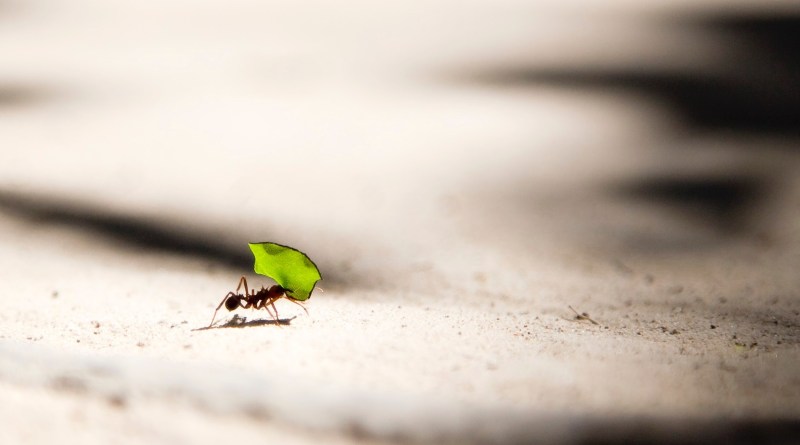 3. Hogyan tartja meg Isten az övéit a nehézségekben?
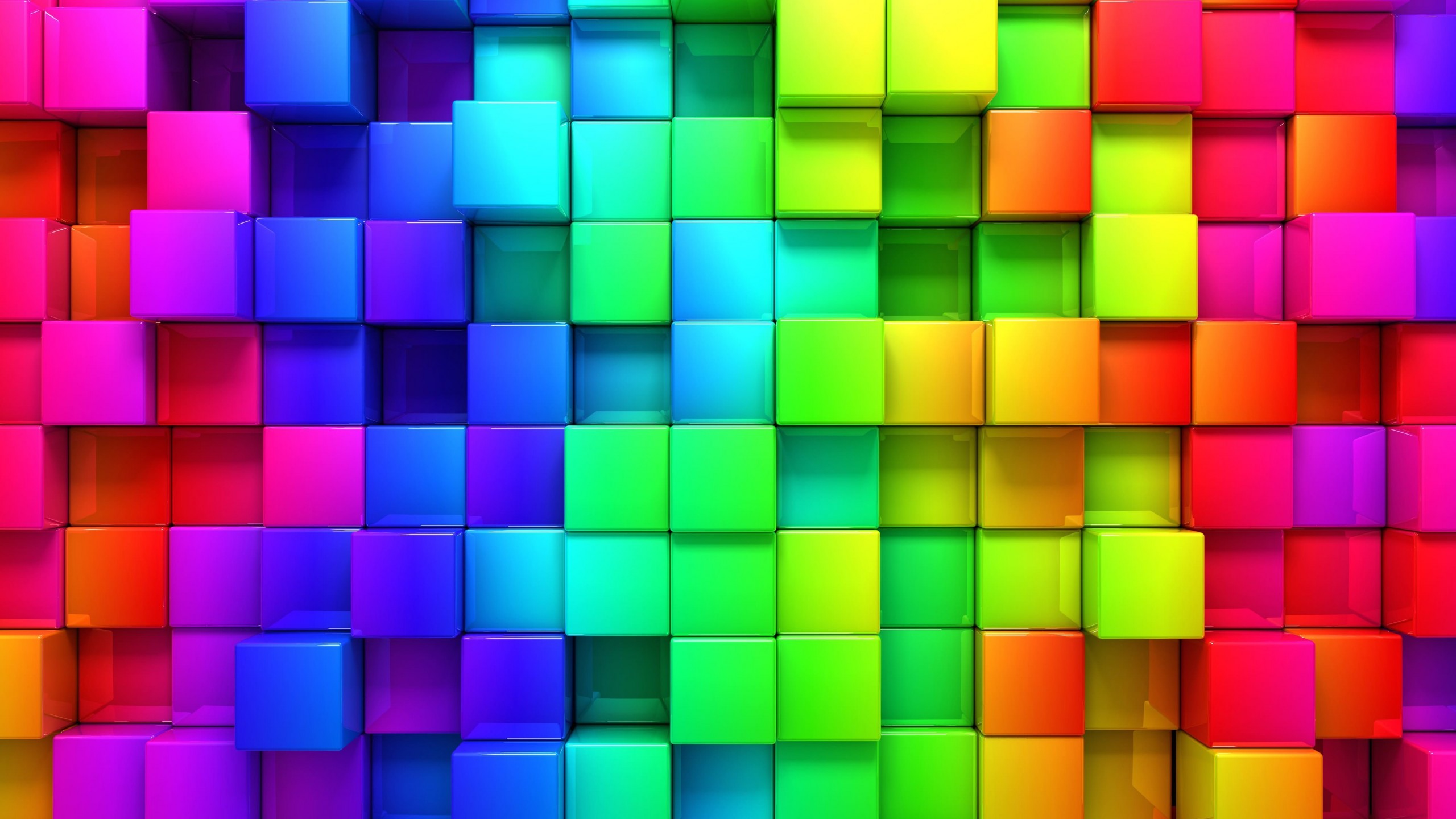 „8Mindenütt szorongatnak minket, de nem szorítanak be, kétségeskedünk, de nem esünk kétségbe; 9üldözöttek vagyunk, de nem elhagyottak, letipornak, de el nem veszünk”
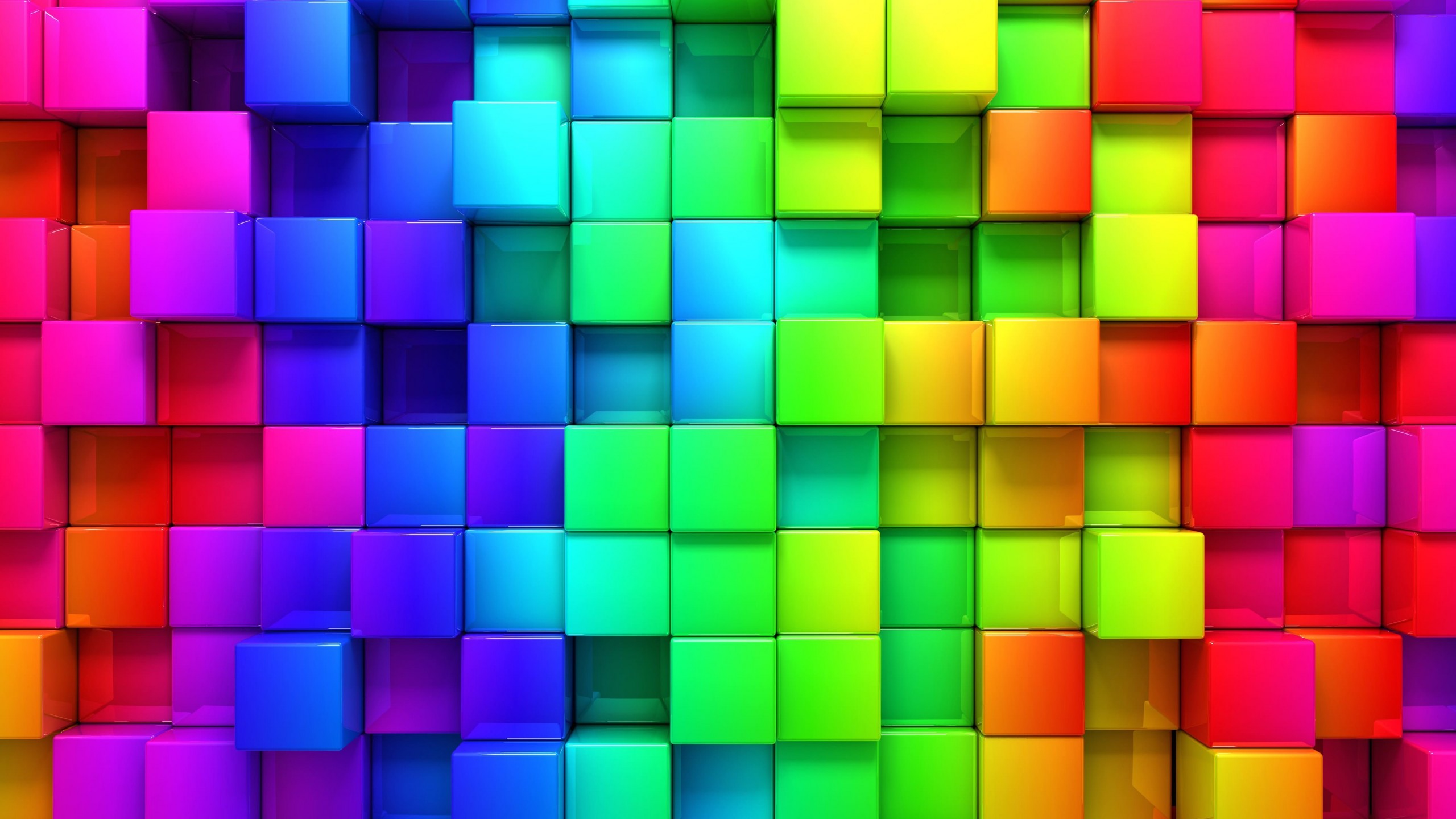 „8Mindenütt szorongatnak minket, de nem szorítanak be, kétségeskedünk, de nem esünk kétségbe; 9üldözöttek vagyunk, de nem elhagyottak, letipornak, de el nem veszünk”
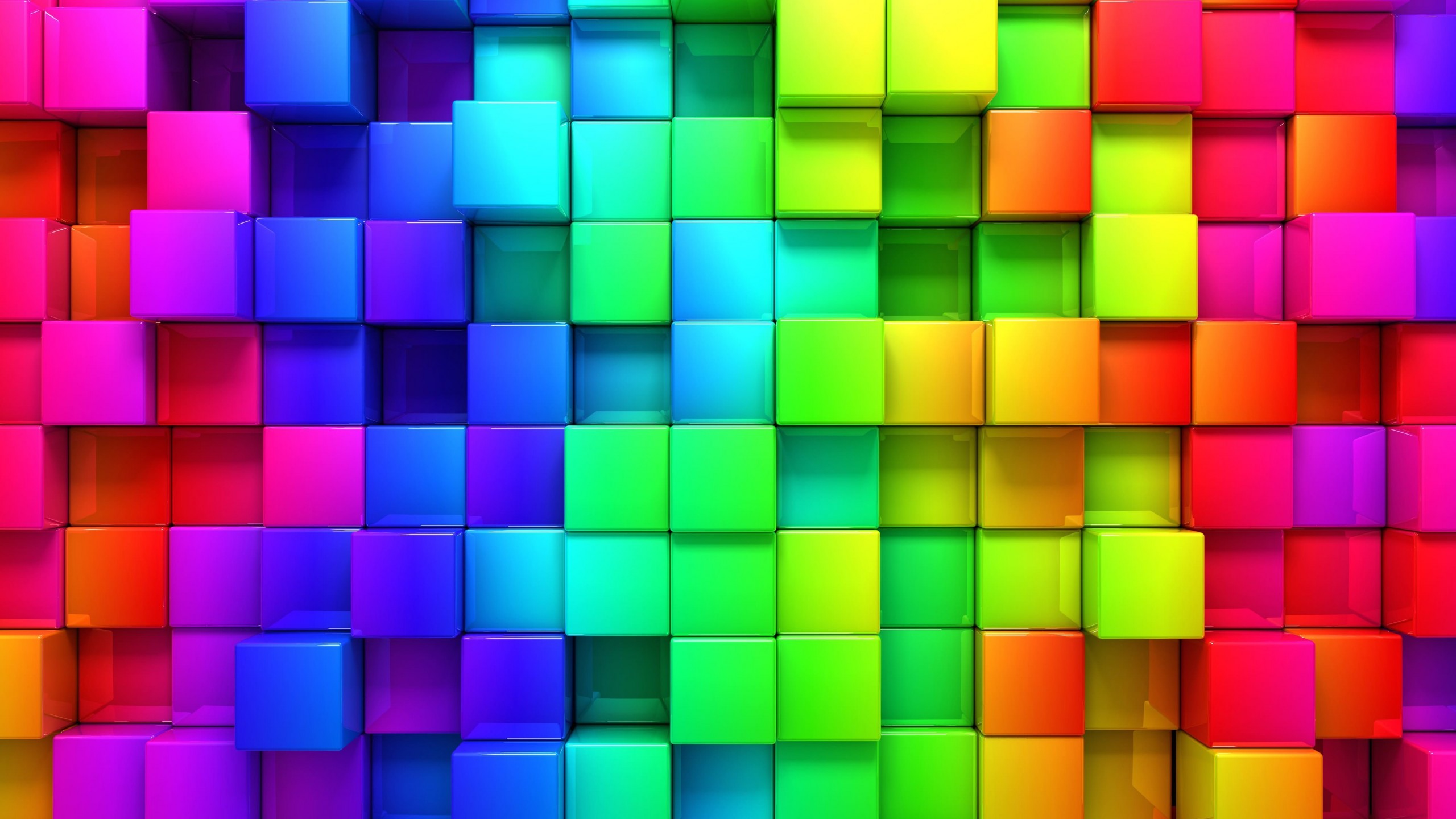 „8Mindenütt szorongatnak minket, de nem szorítanak be, kétségeskedünk, de nem esünk kétségbe; 9üldözöttek vagyunk, de nem elhagyottak, letipornak, de el nem veszünk”
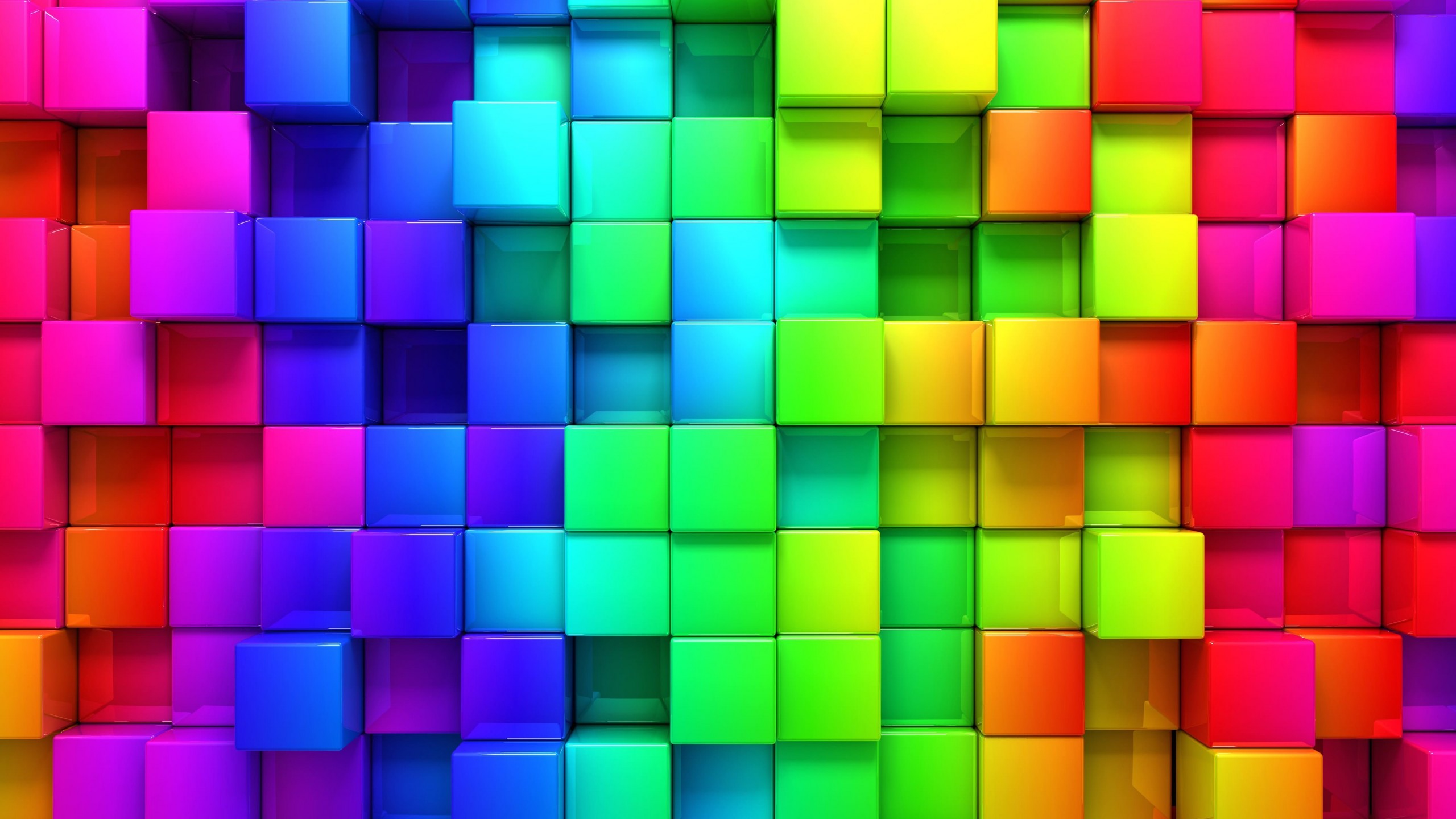 „8Mindenütt szorongatnak minket, de nem szorítanak be, kétségeskedünk, de nem esünk kétségbe; 9üldözöttek vagyunk, de nem elhagyottak, letipornak, de el nem veszünk”
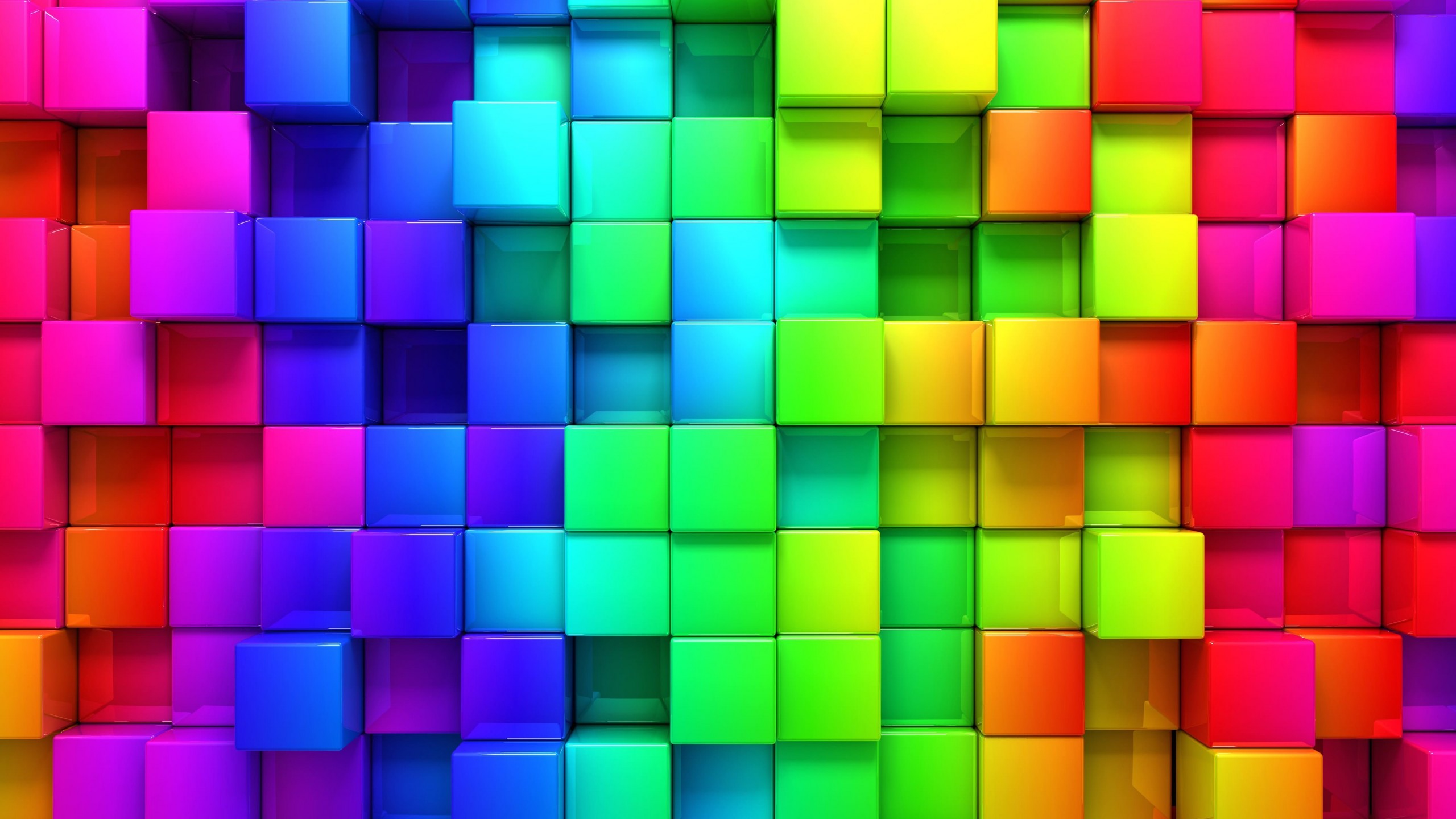 „8Mindenütt szorongatnak minket, de nem szorítanak be, kétségeskedünk, de nem esünk kétségbe; 9üldözöttek vagyunk, de nem elhagyottak, letipornak, de el nem veszünk”
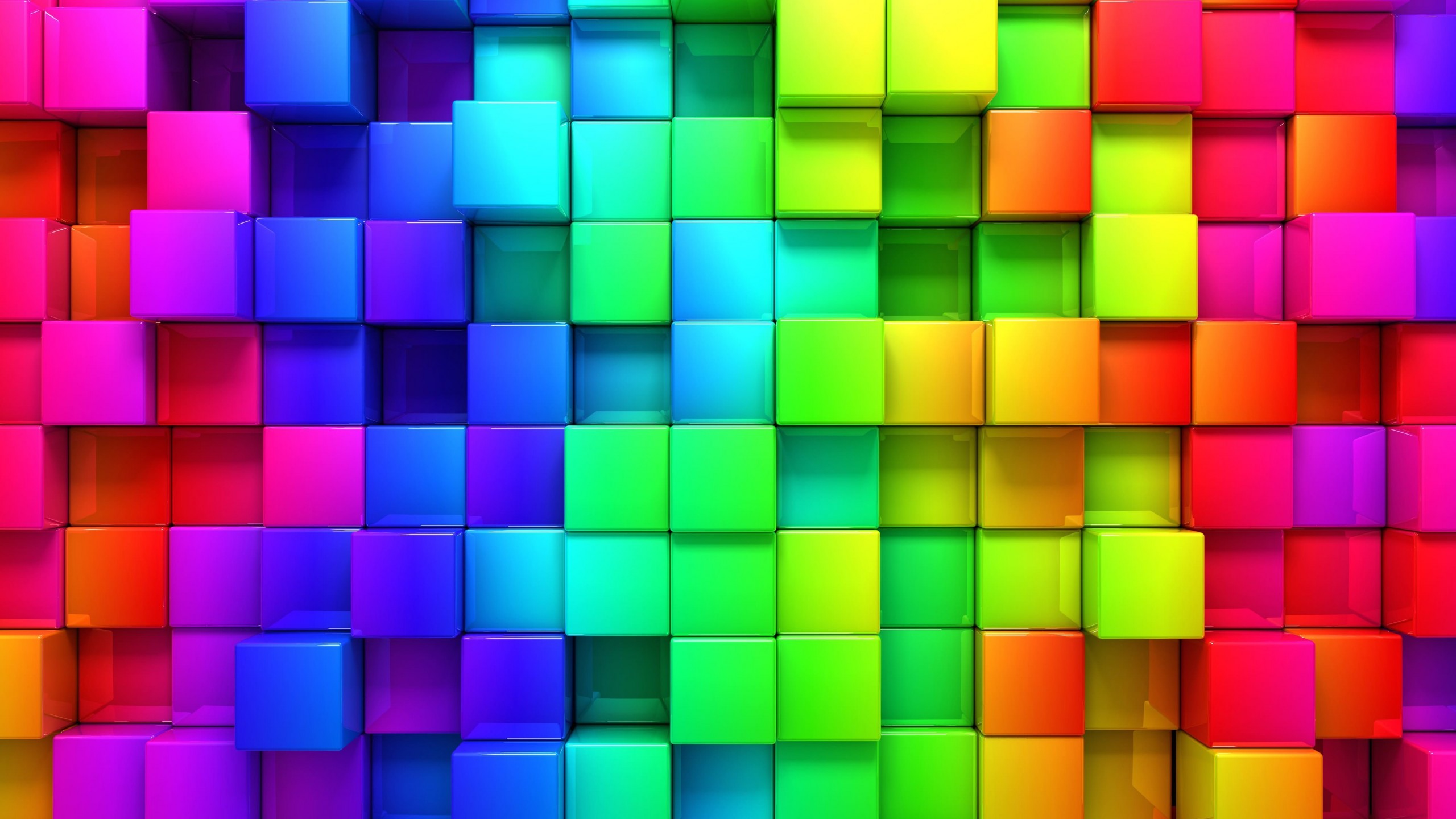 „10Boldogok, akiket az igazságért üldöznek, mert övék a mennyek országa. 11Boldogok vagytok, ha énmiattam gyaláznak és üldöznek titeket, és mindenféle rosszat hazudnak rólatok. 12Örüljetek és ujjongjatok, mert jutalmatok bőséges a mennyekben, hiszen így üldözték a prófétákat is, akik előttetek éltek.” Mt 5,10-12
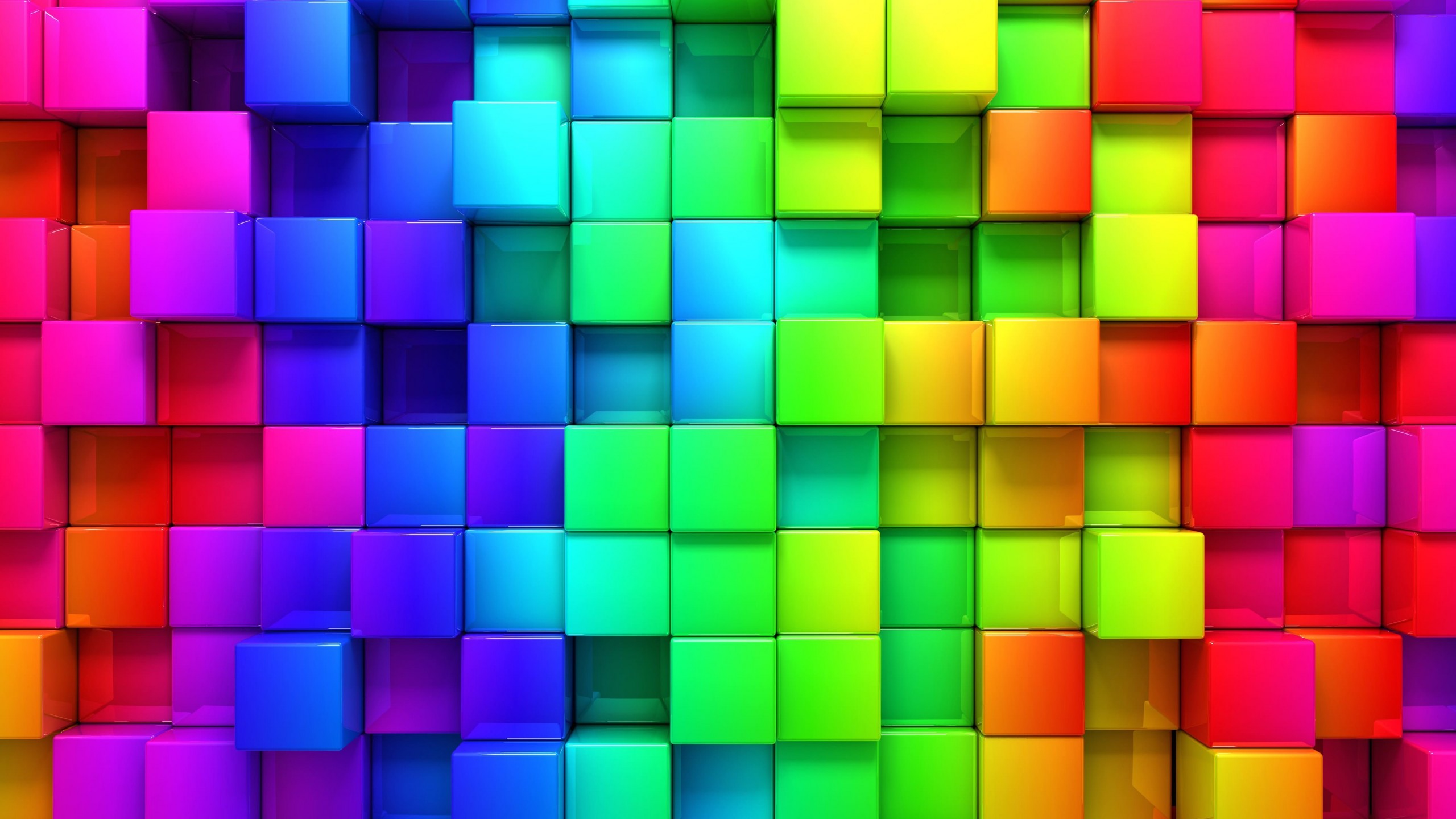 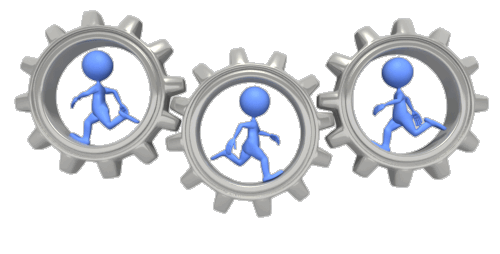 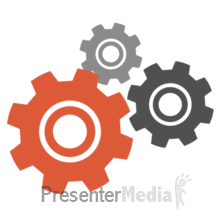 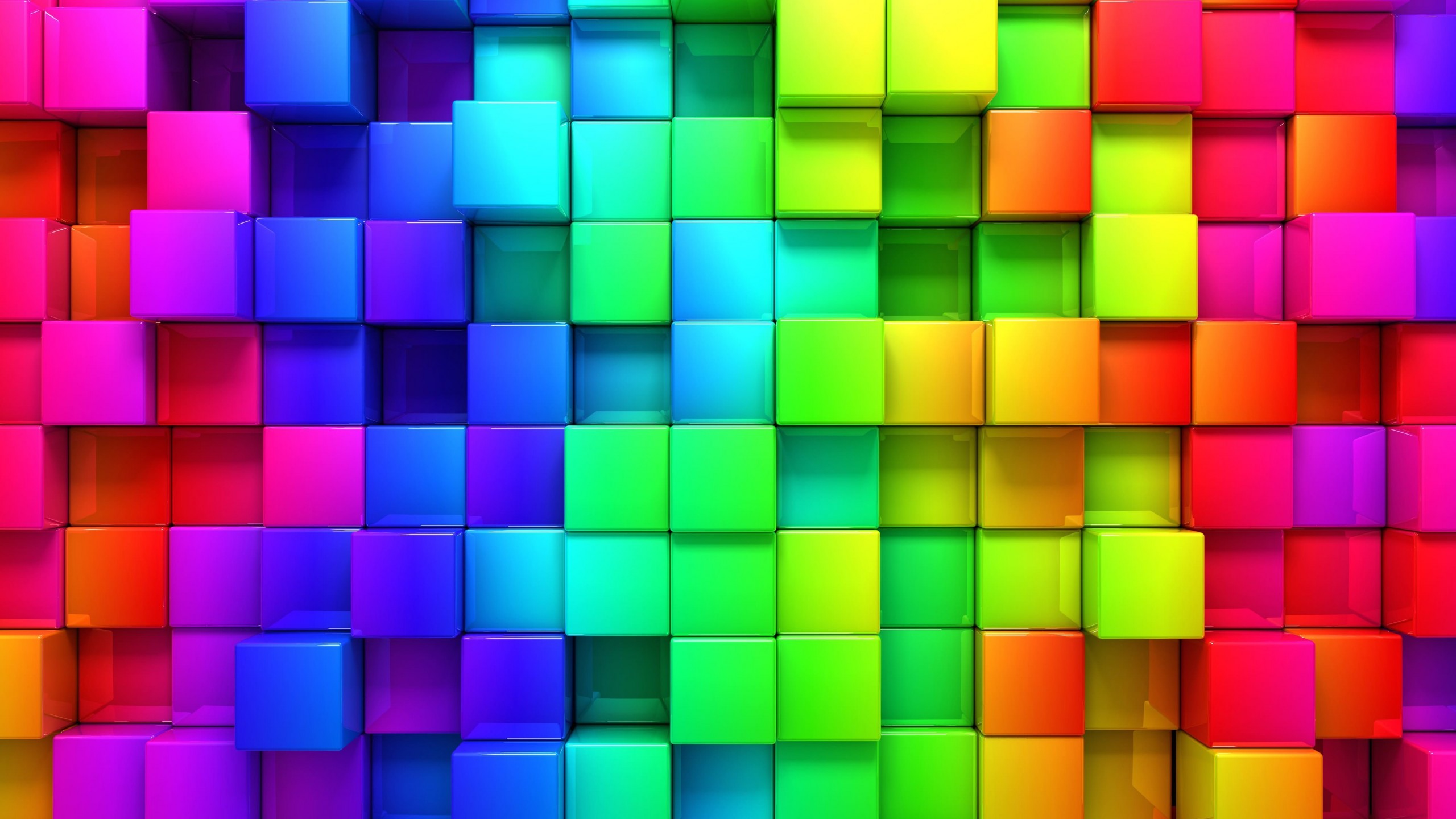 „9URam, Seregek Istene! Ki olyan erős, mint te, URam? Hűséged körülvesz téged! 10Te uralkodsz a dühöngő tengeren; ha hullámai tornyosulnak, 
te lecsendesíted őket.” Zsolt 89,9-10
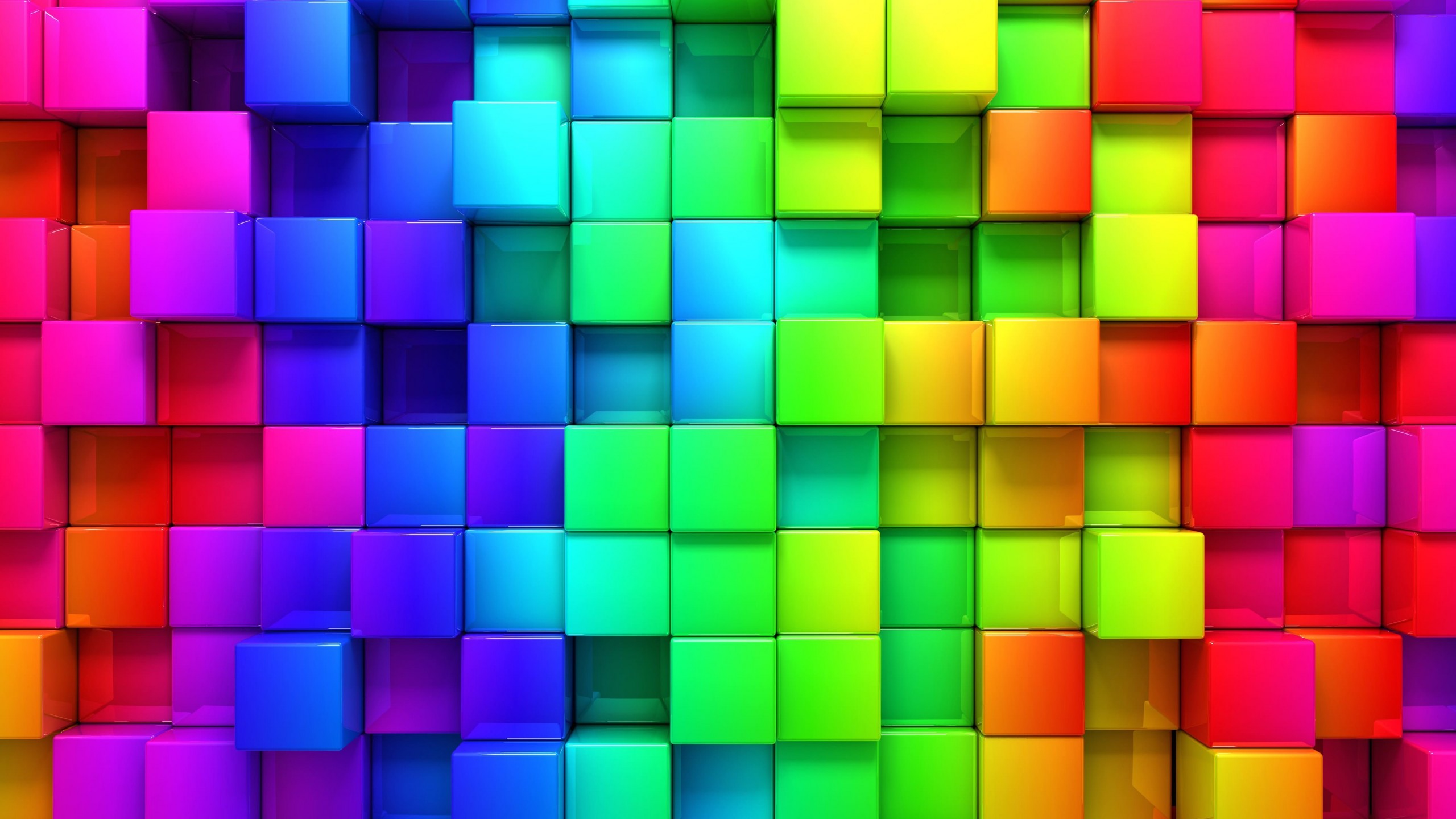 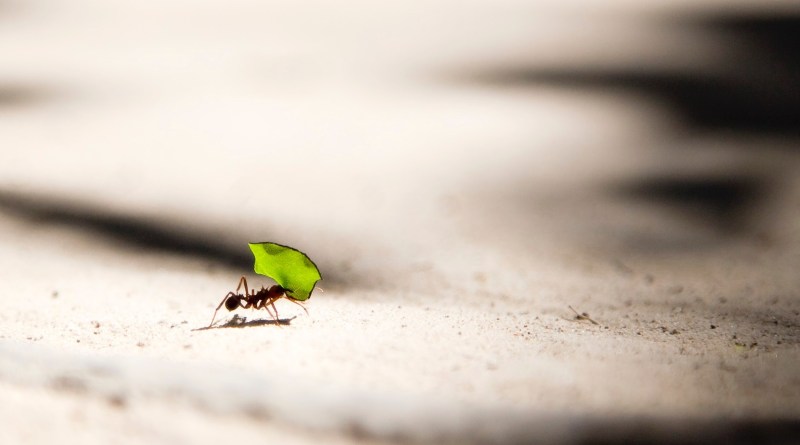 3. Hogyan tartja meg Isten az övéit a nehézségekben?
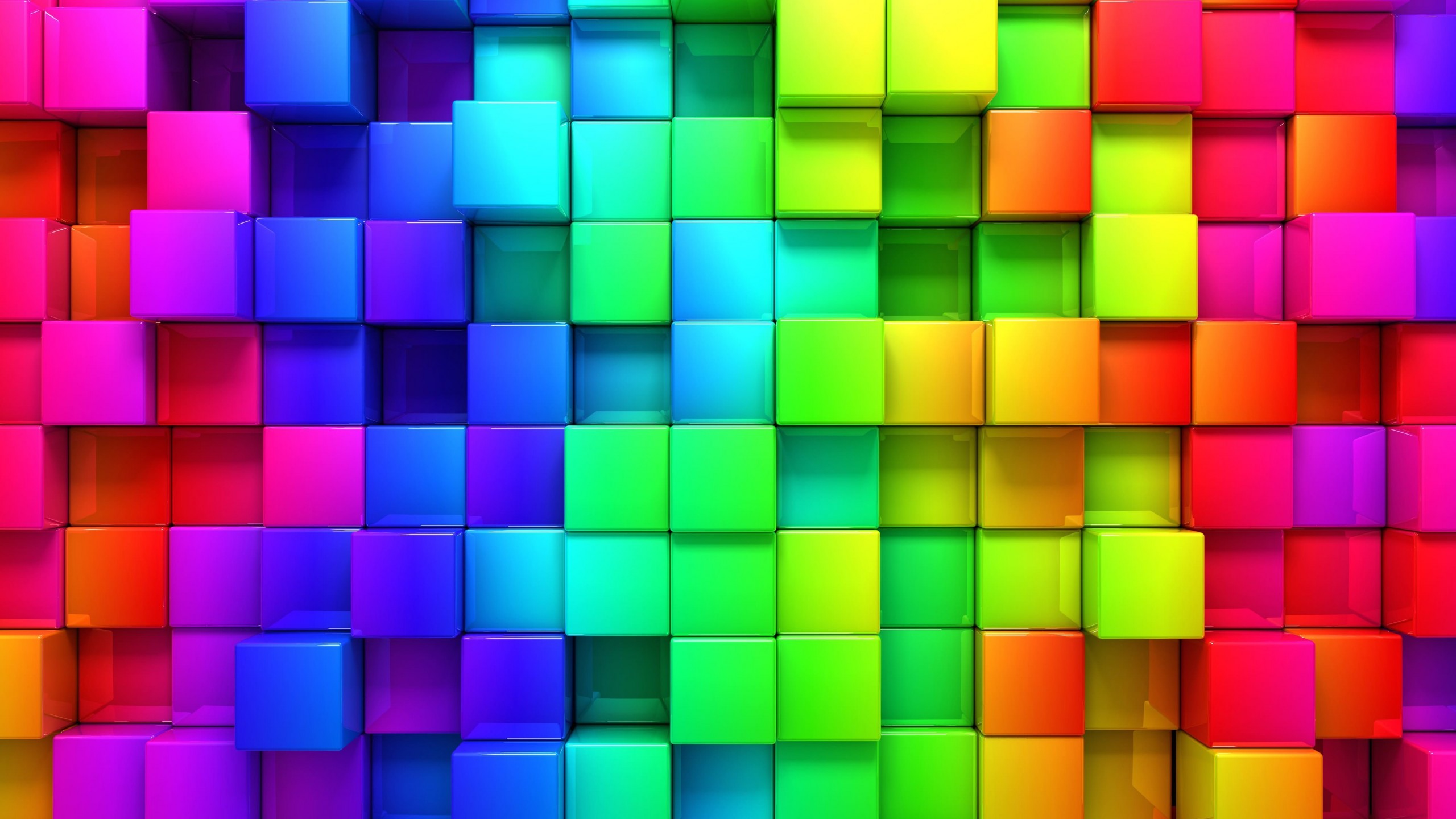 „13De új eget és új földet várunk az ő ígérete szerint, amelyben igazság lakik.” II Pt 3,13
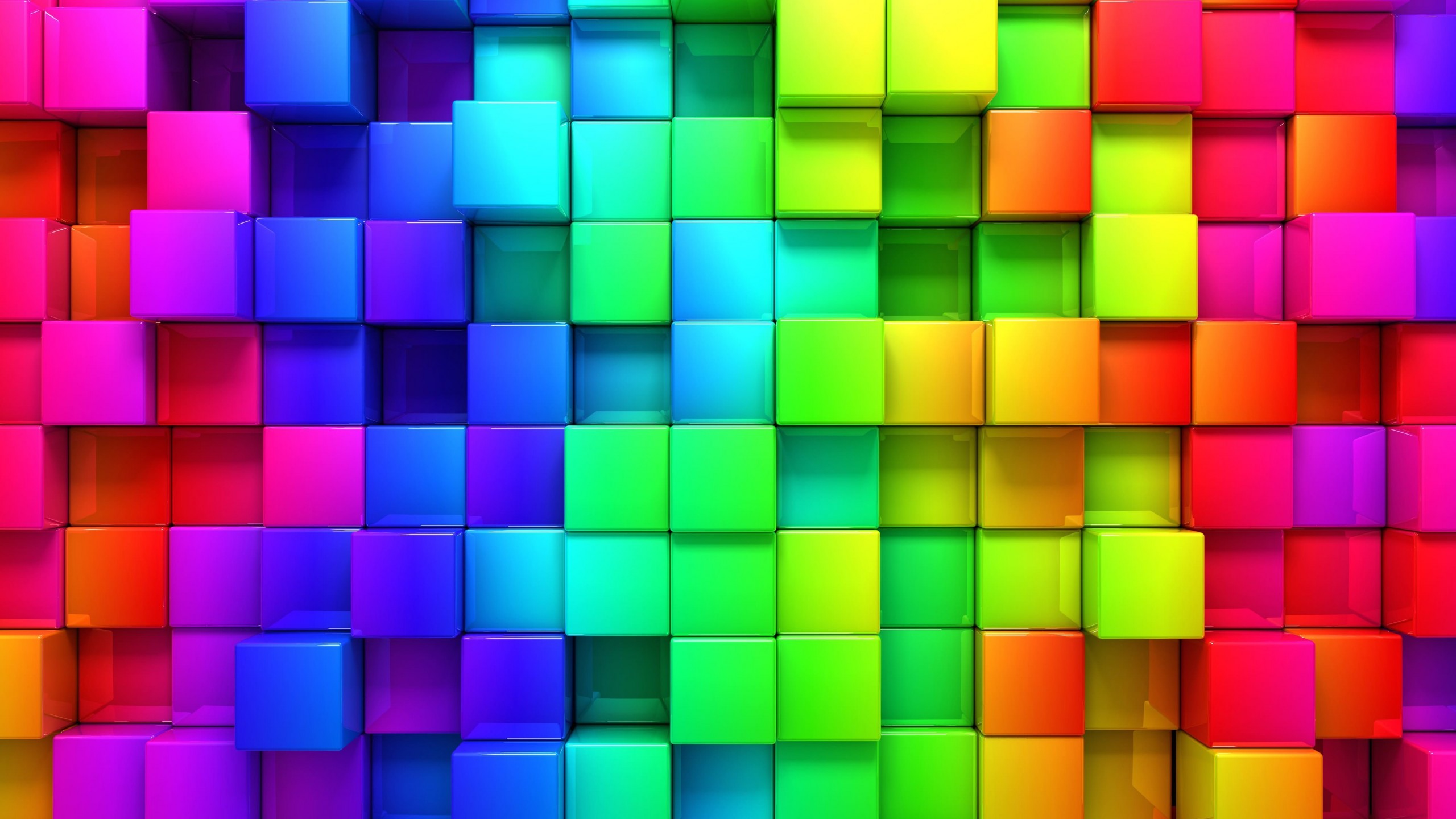 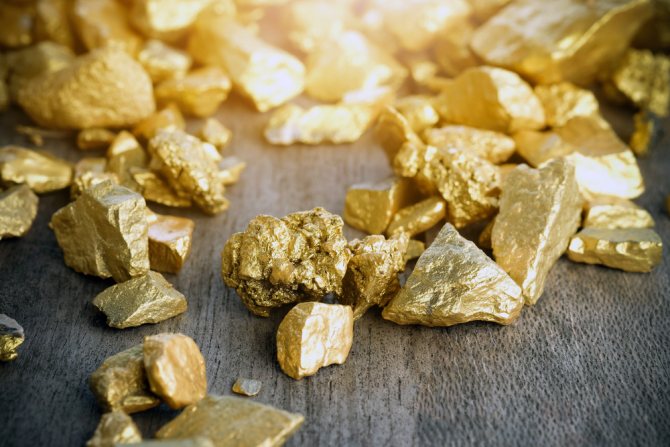 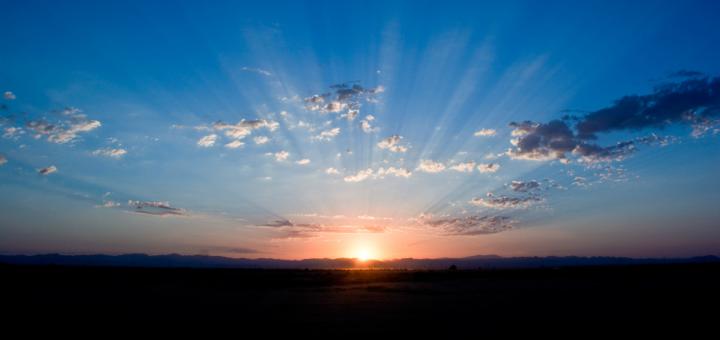 Hogyan ragyoghat fel 
a sötétségből világosság?
2. Mi az a kincs, 
ami cserépedényben van?
3. Hogyan tartja meg Isten az övéit a nehézségekben?
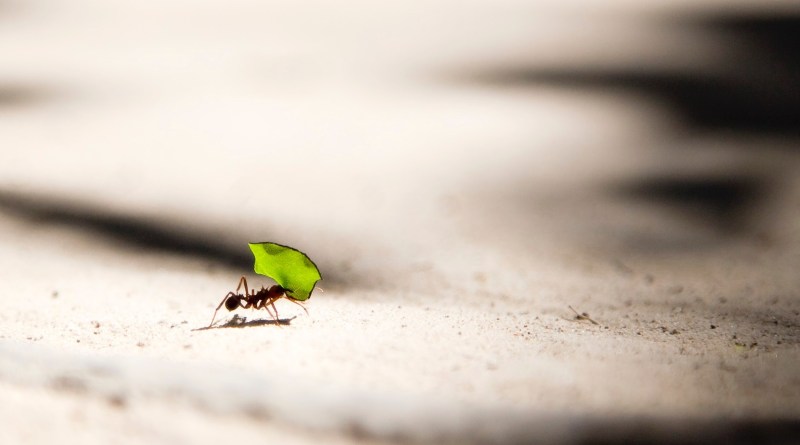